Thứ Tư ngày 28 tháng 3 năm 2023
Toán
Bài 9: Bảng nhân 6 
Bảng chia 6
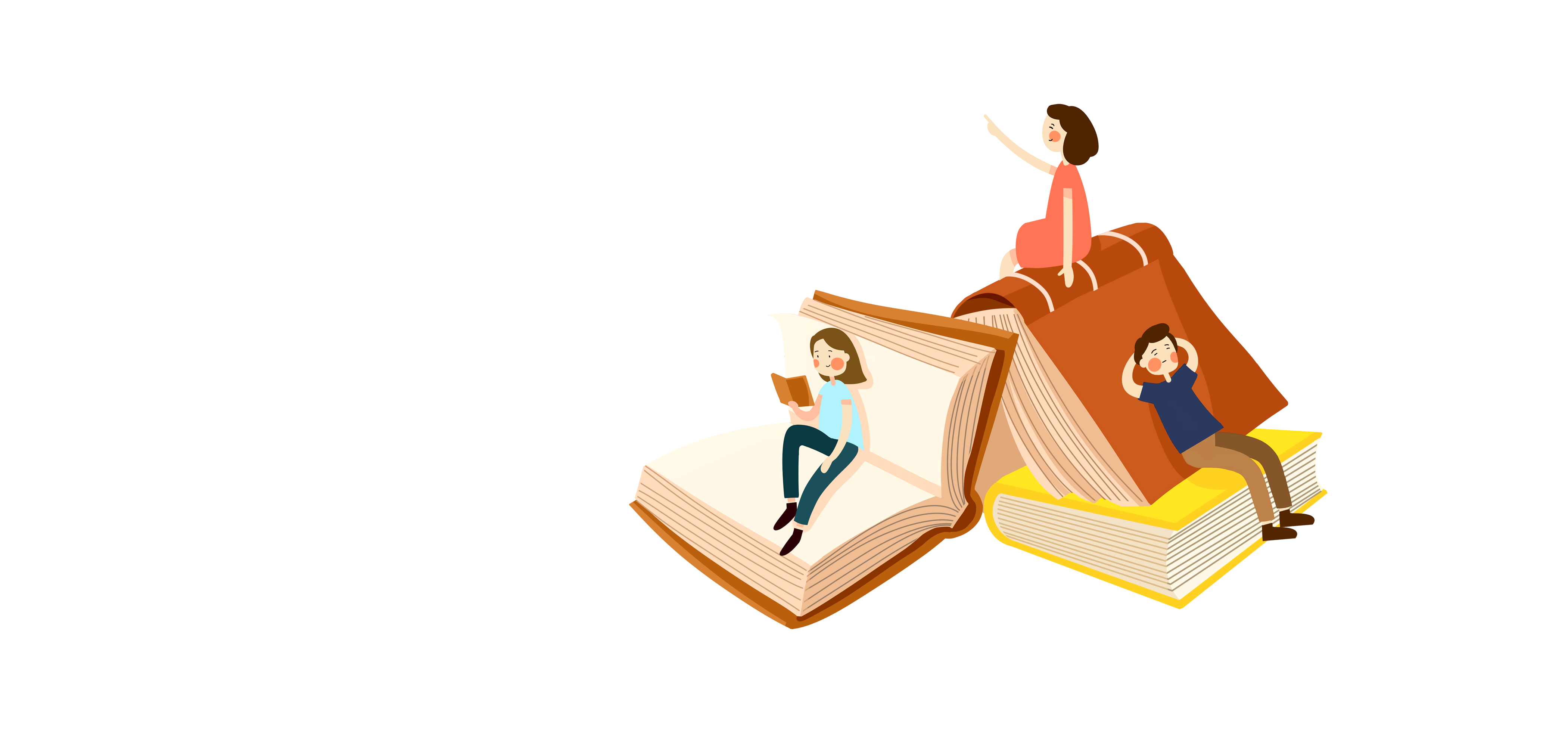 Lớp 3C
Tiết 1
Giáo viên: Phạm Thị Thùy Linh
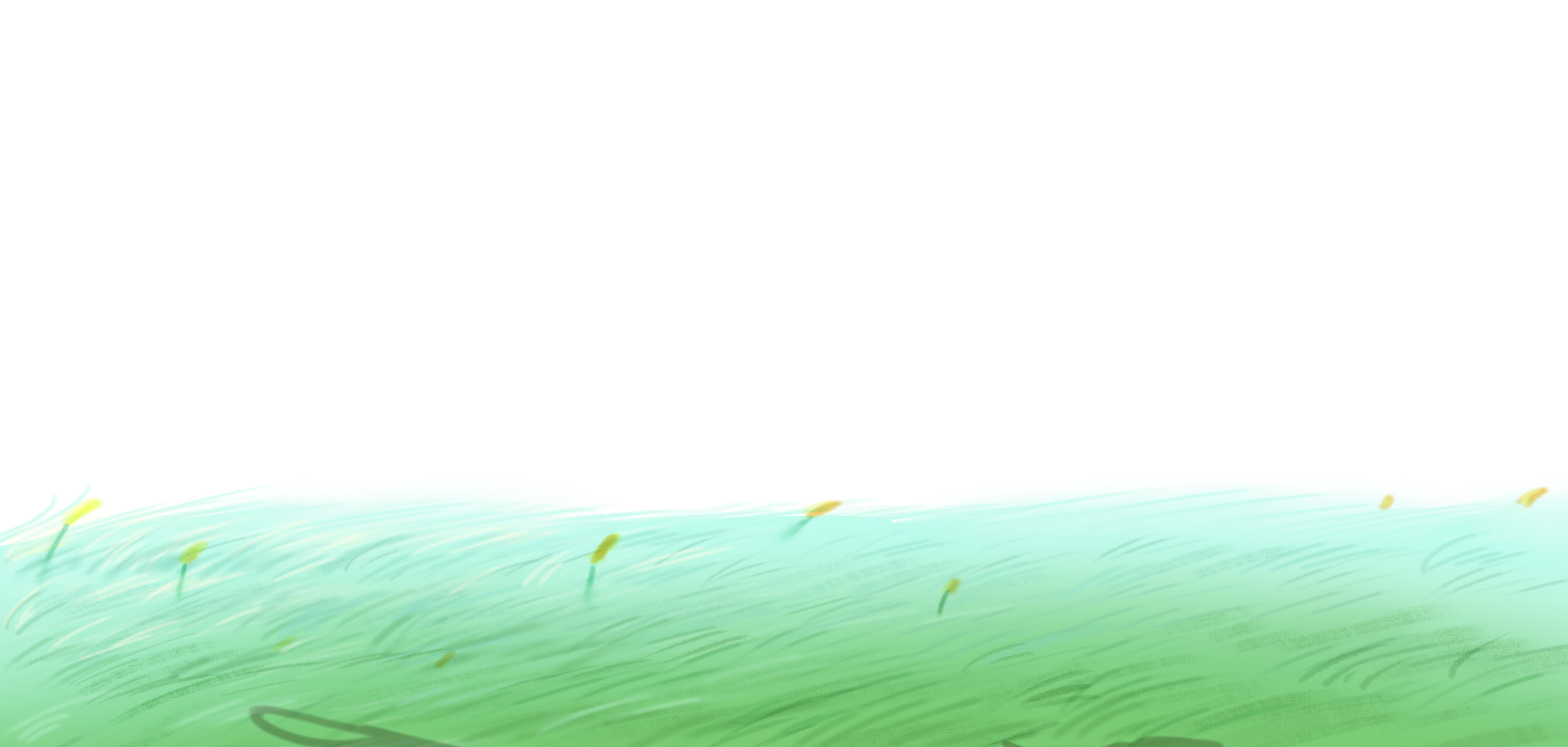 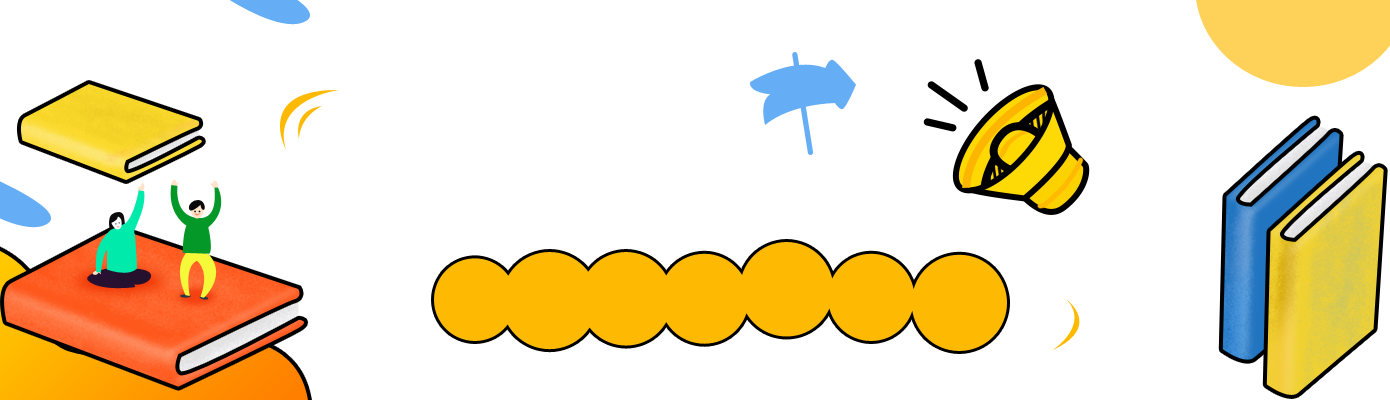 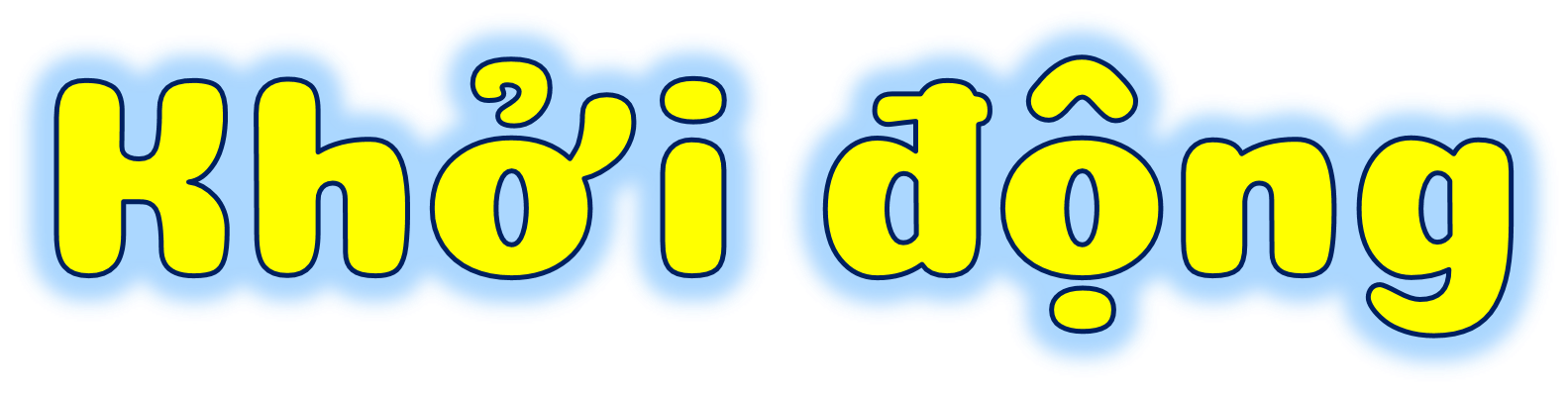 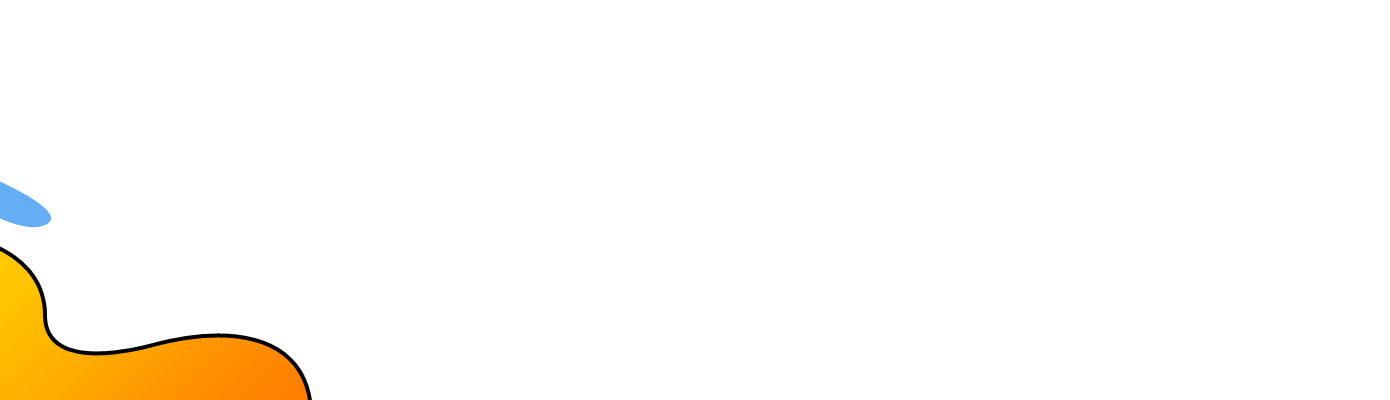 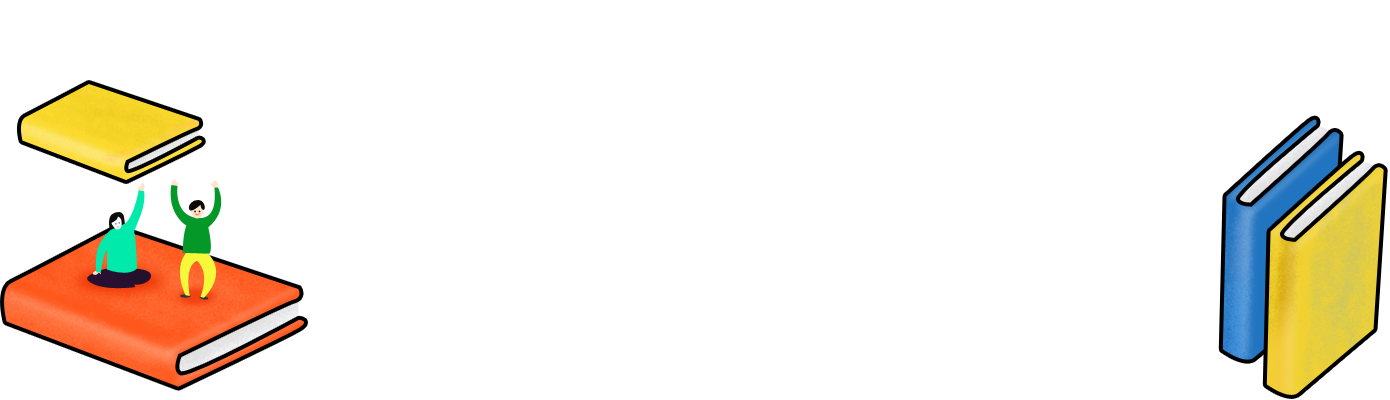 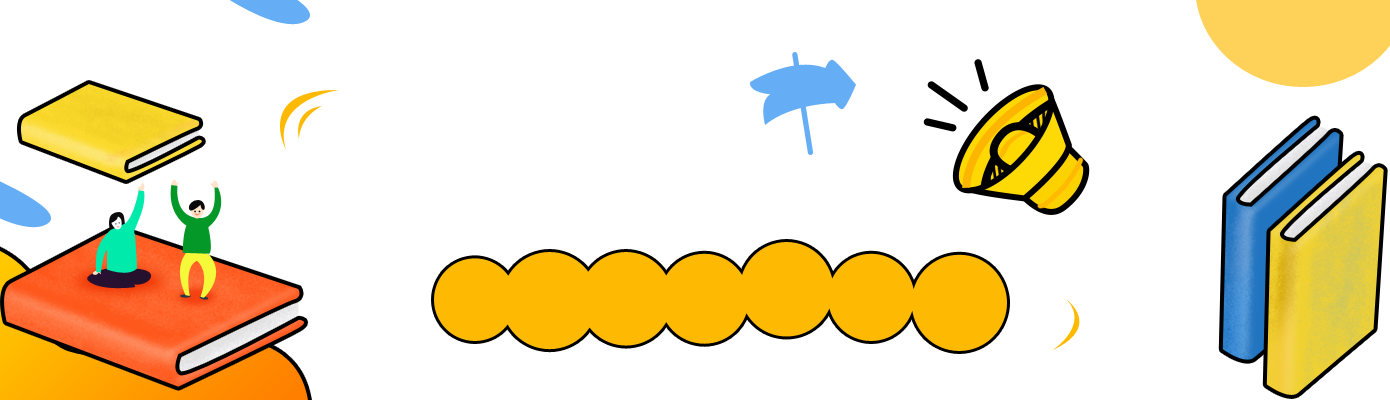 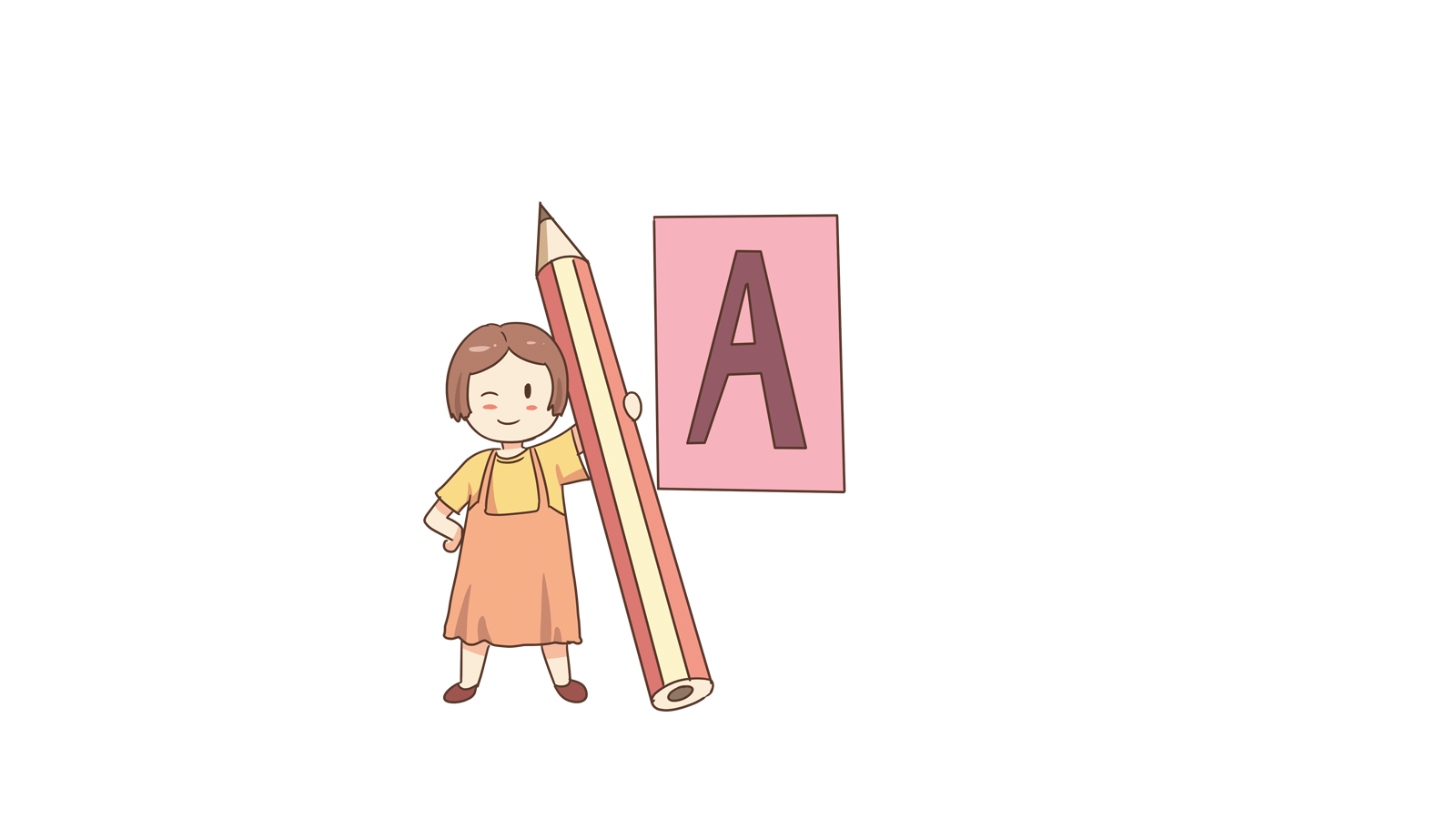 GIẢI CỨU CHÚ KHỈ
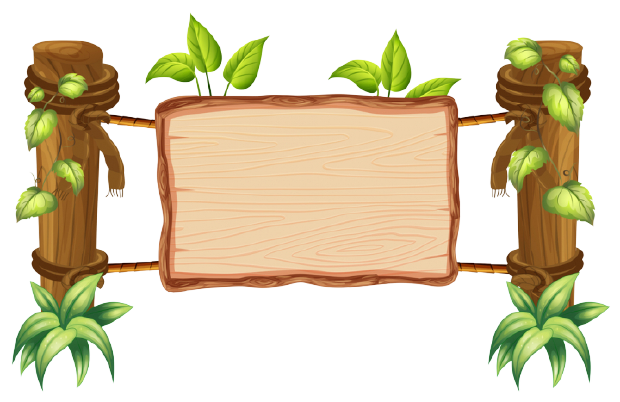 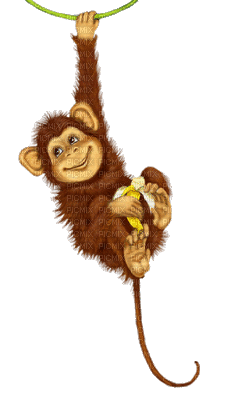 Để giải cứu Khỉ Con không bị Cá Sấu ăn thịt, em hãy trả lời đúng các câu hỏi  nhé!
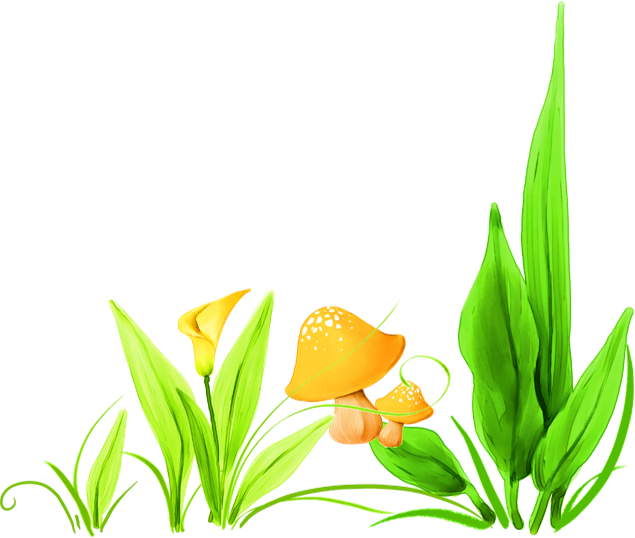 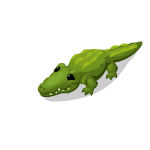 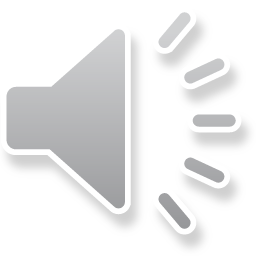 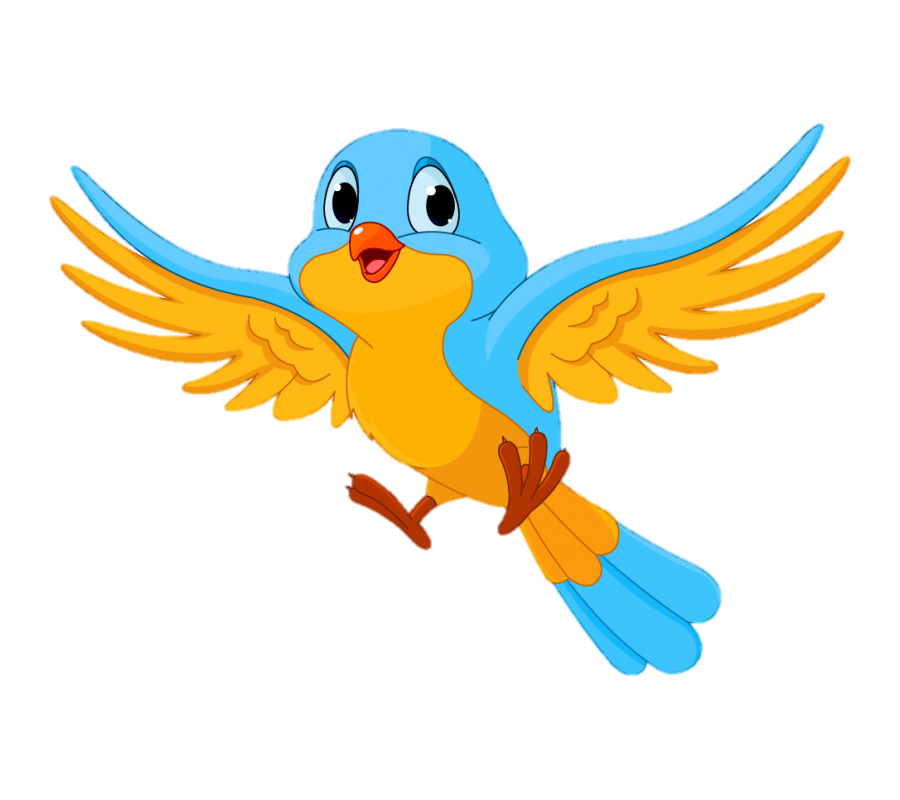 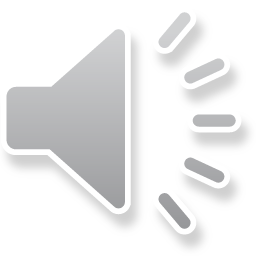 6 x 5 = ?
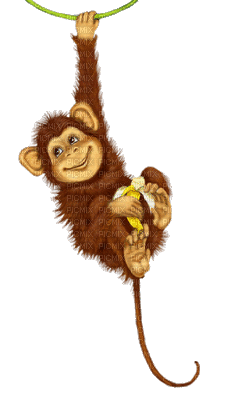 A. 36
B. 40
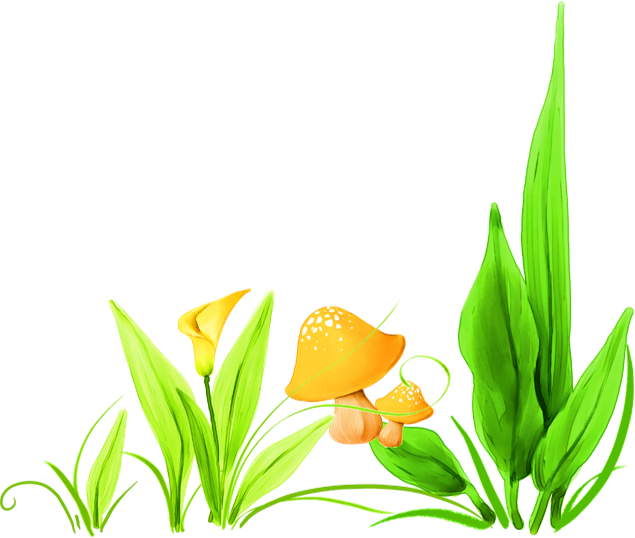 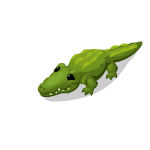 C. 30
D. 36
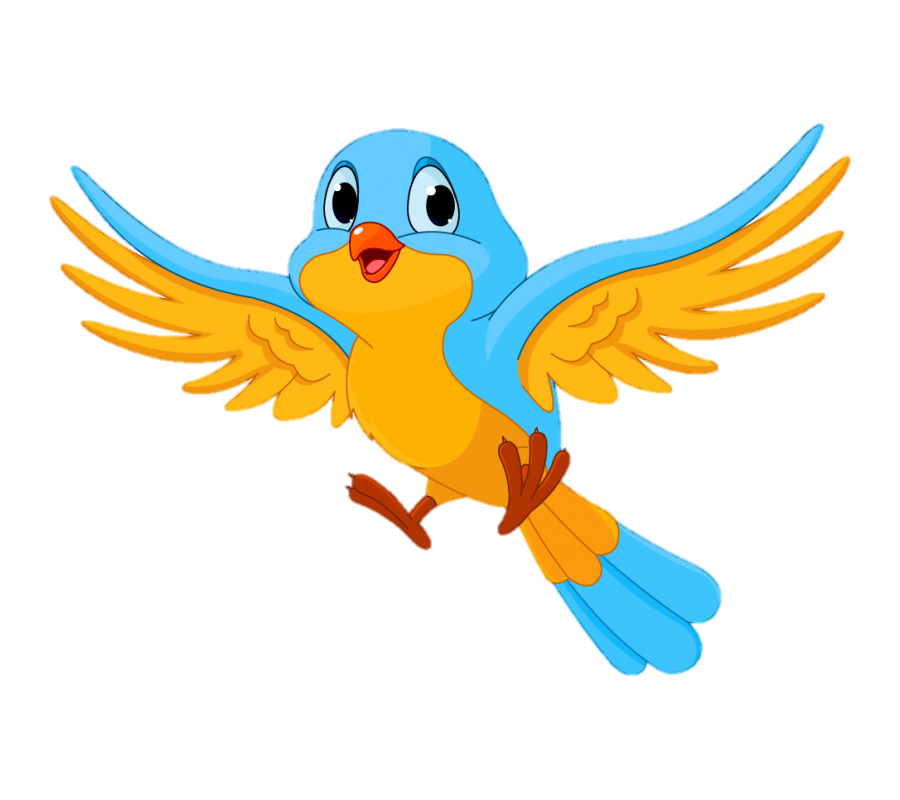 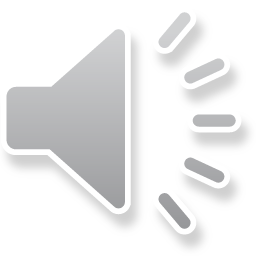 36 : ? = 6
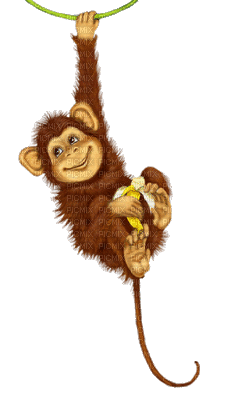 B. 4
A. 6
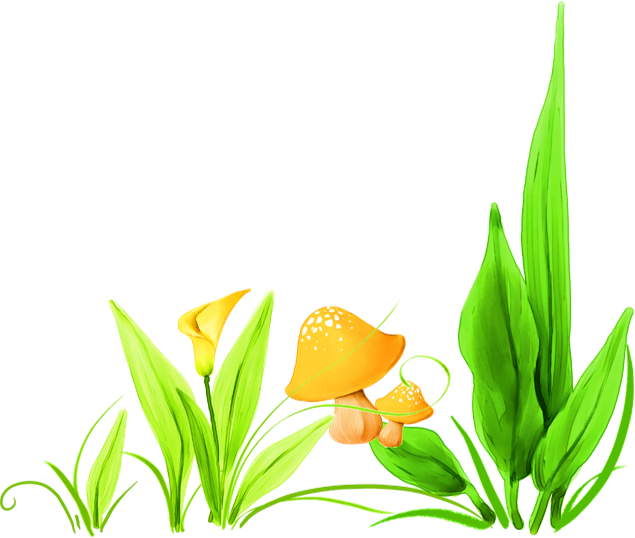 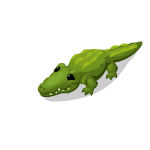 D. 3
C. 5
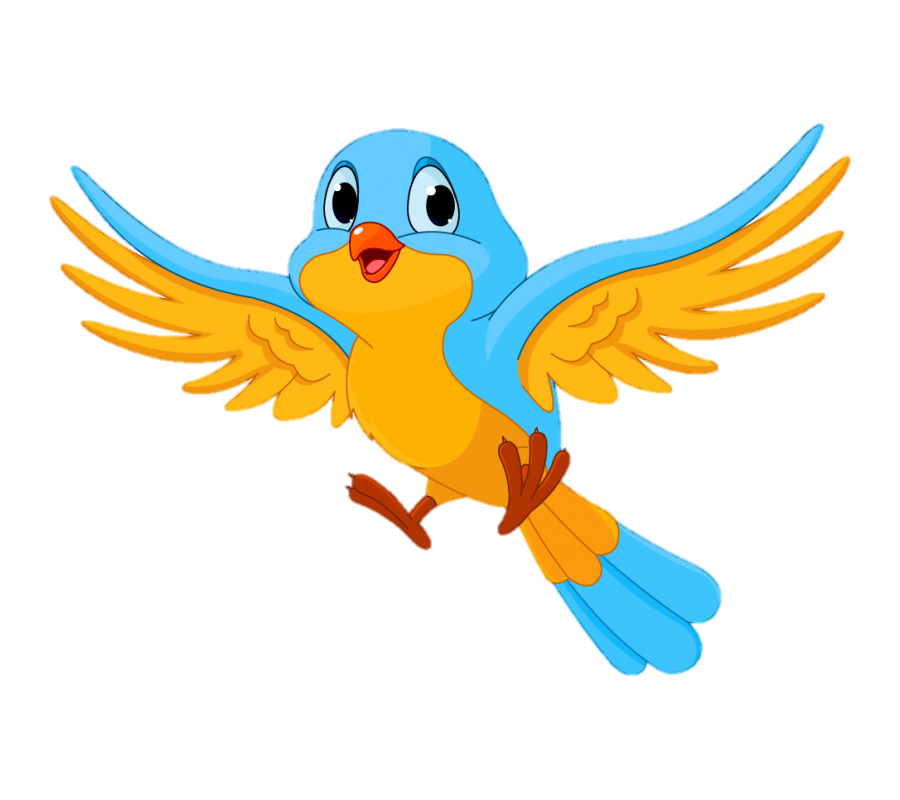 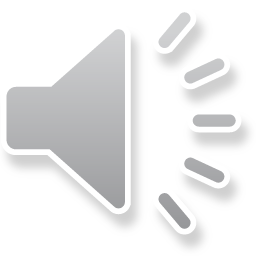 6 x 9 = ?
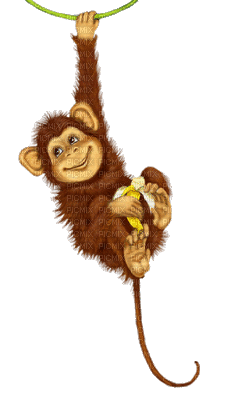 A. 48
B. 60
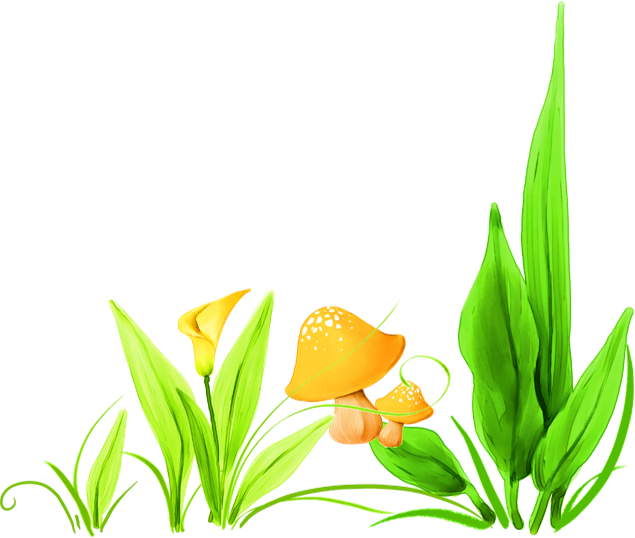 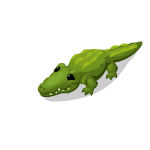 D. 54
C. 50
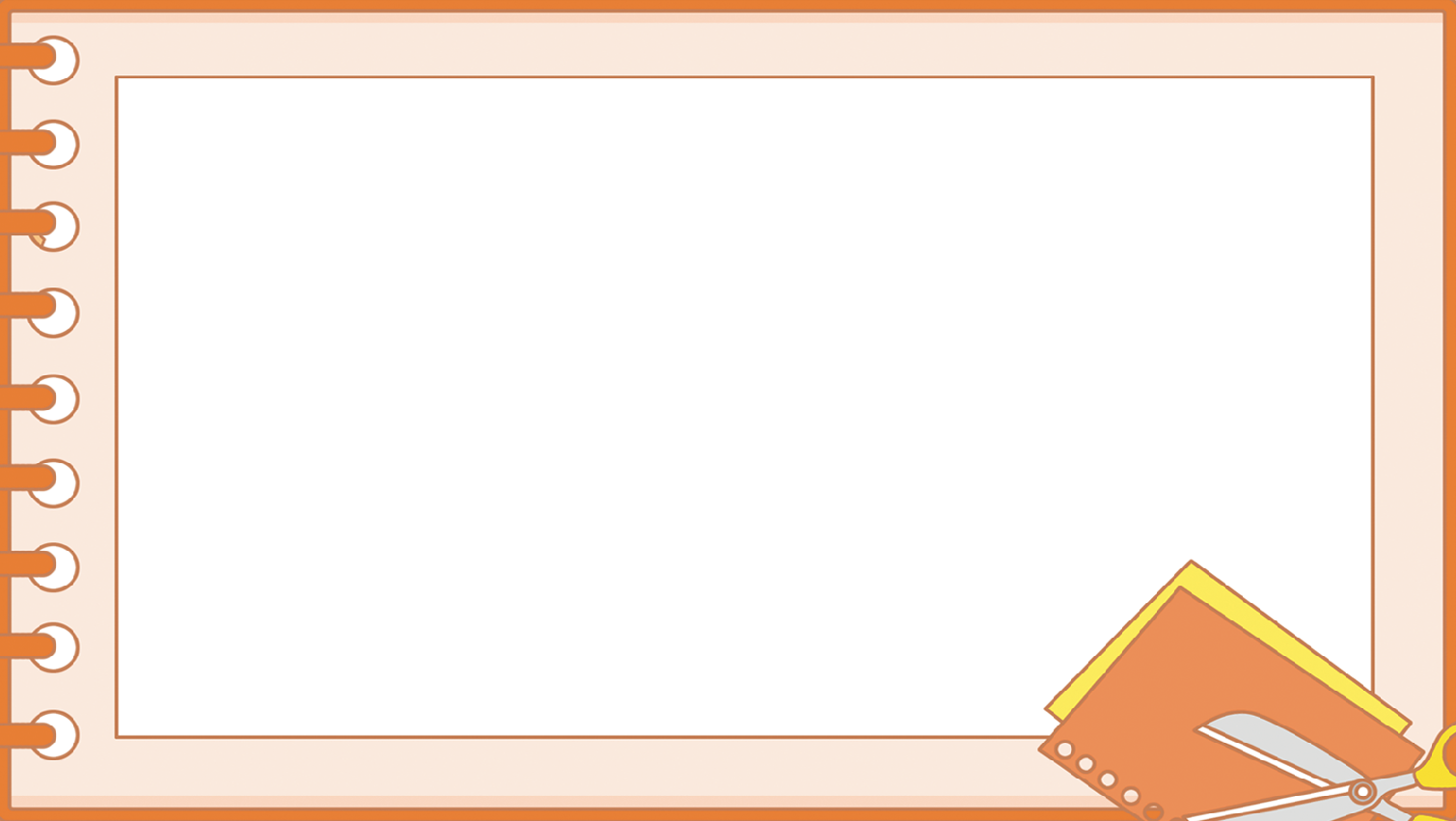 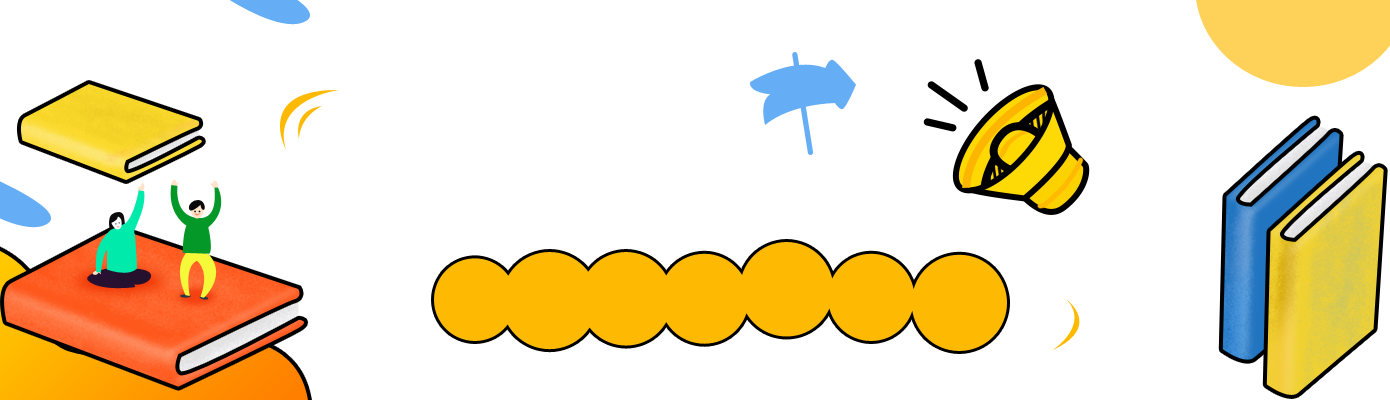 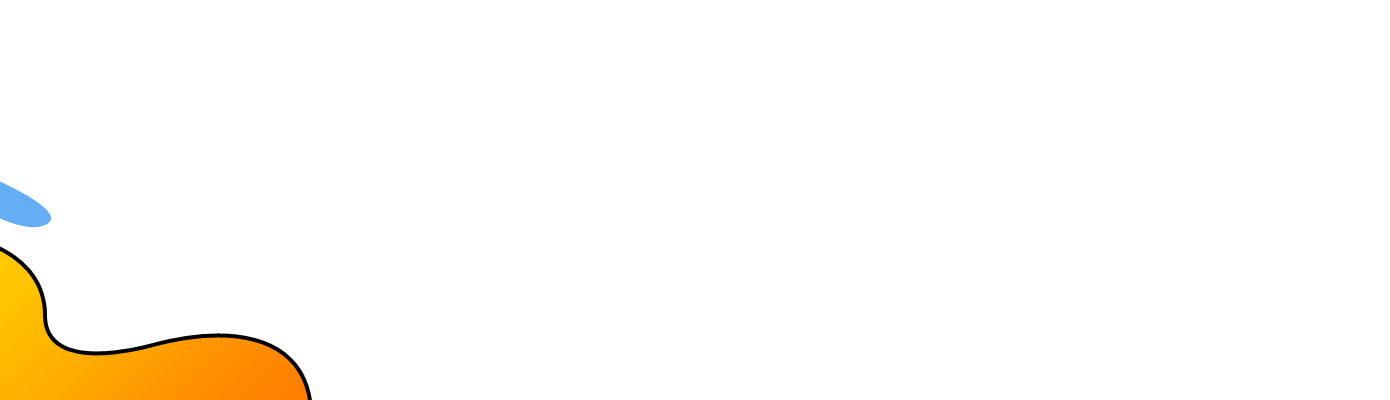 Toán
Bài 9 – Tiết 2
Bảng nhân 6, bảng chia 6
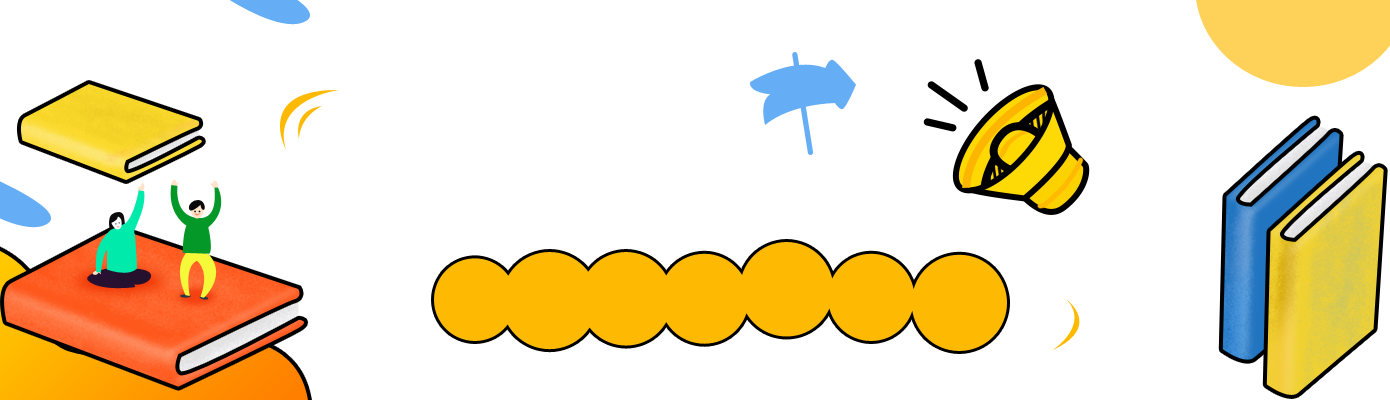 Nêu các số còn thiếu
a)
6
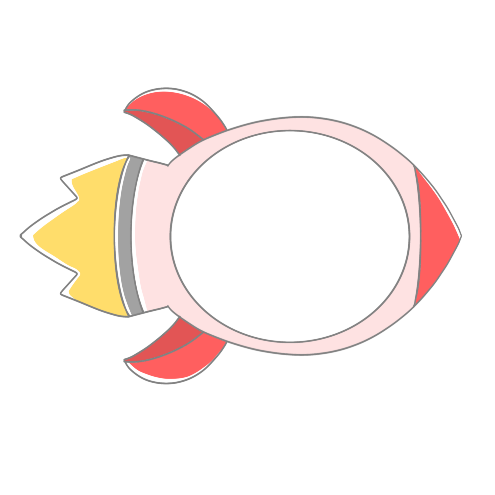 1
6
12
18
?
?
36
?
48
?
60
24
30
42
56
6
6
?
30
?
18
60
?
48
54
?
12
24
b)
36
42
- 6
- 6
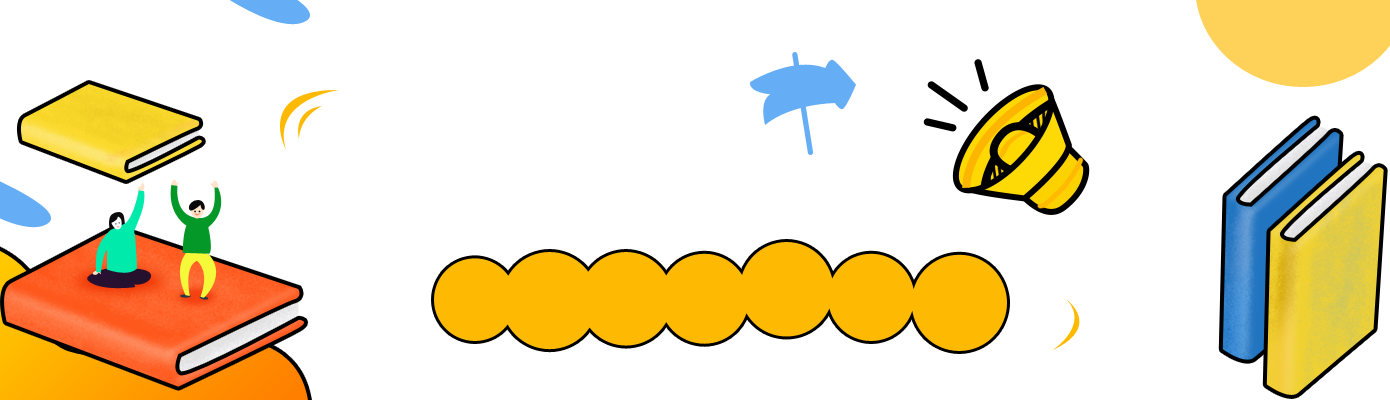 2. Số
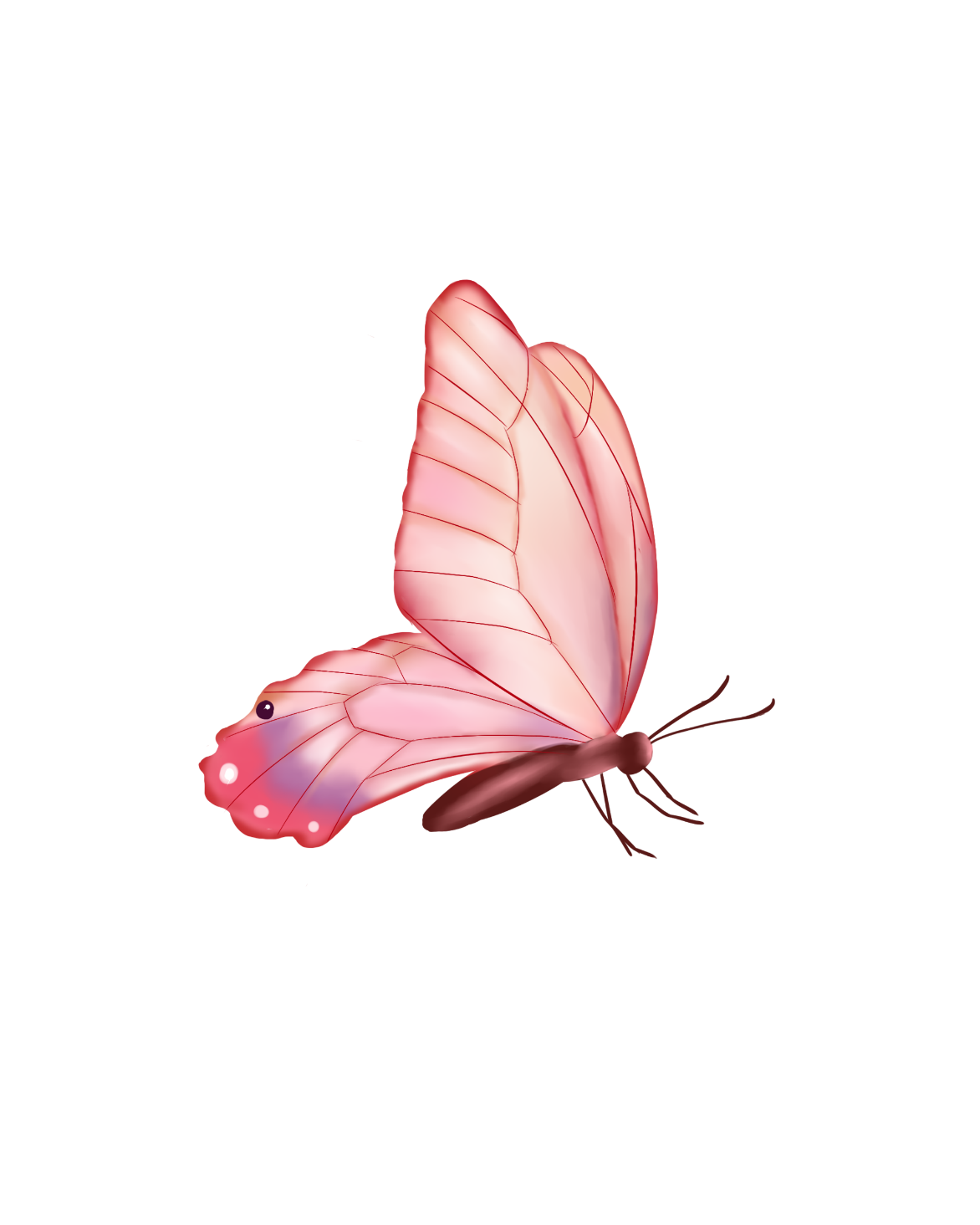 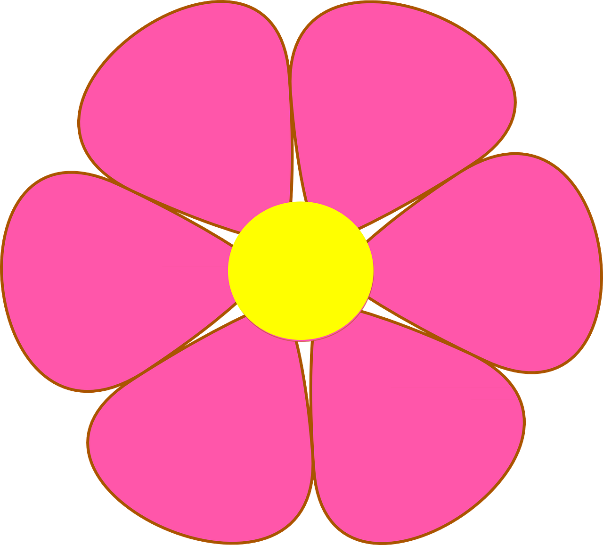 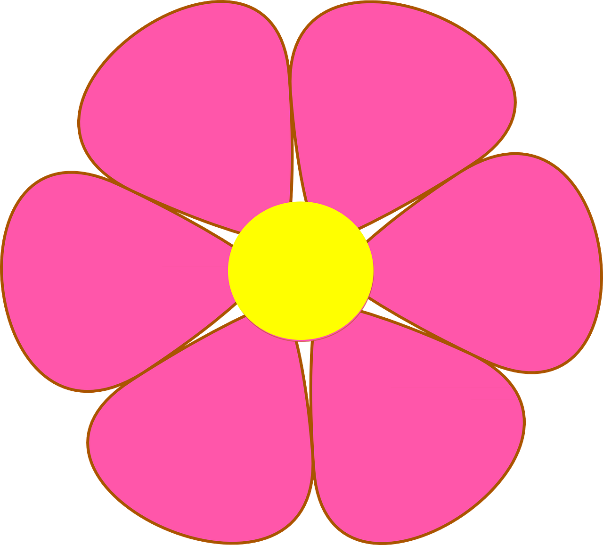 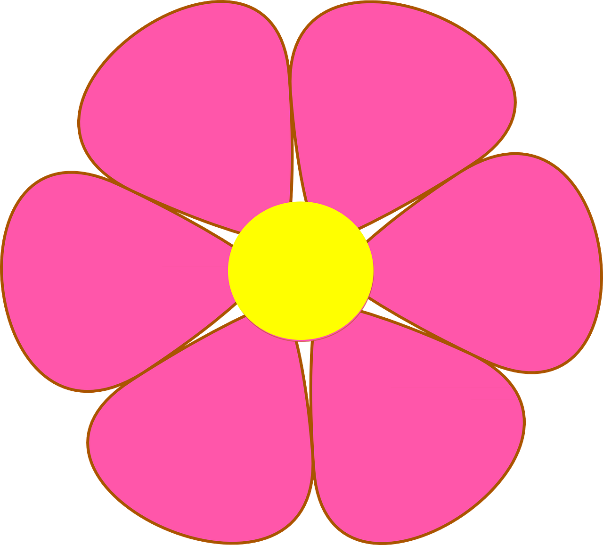 x 4
6
: 3
: 2
24
4
8
?
?
?
Ta tiến hành các phép tính theo thứ tự từ trái sang phải
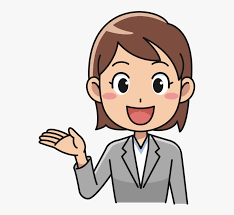 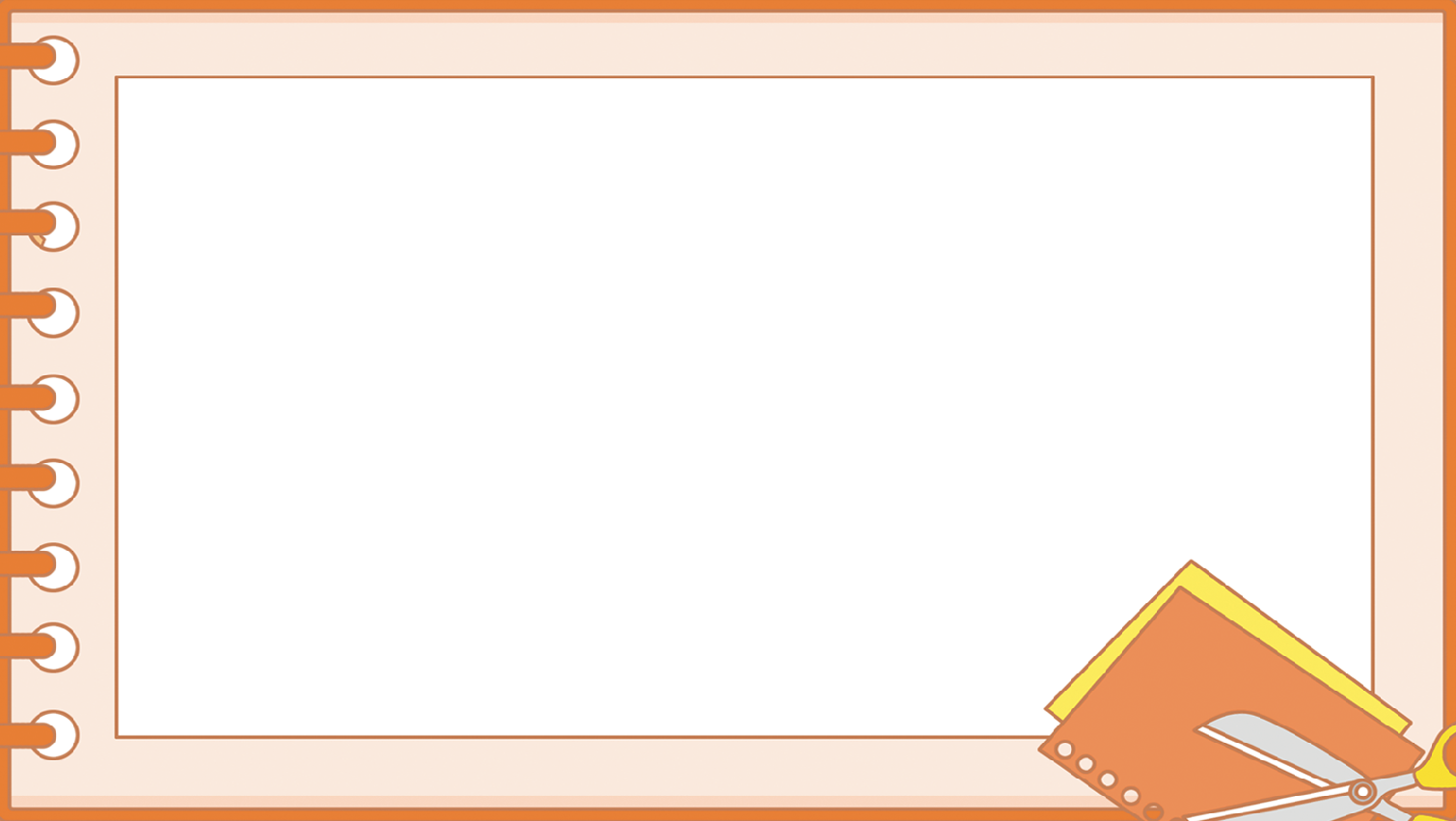 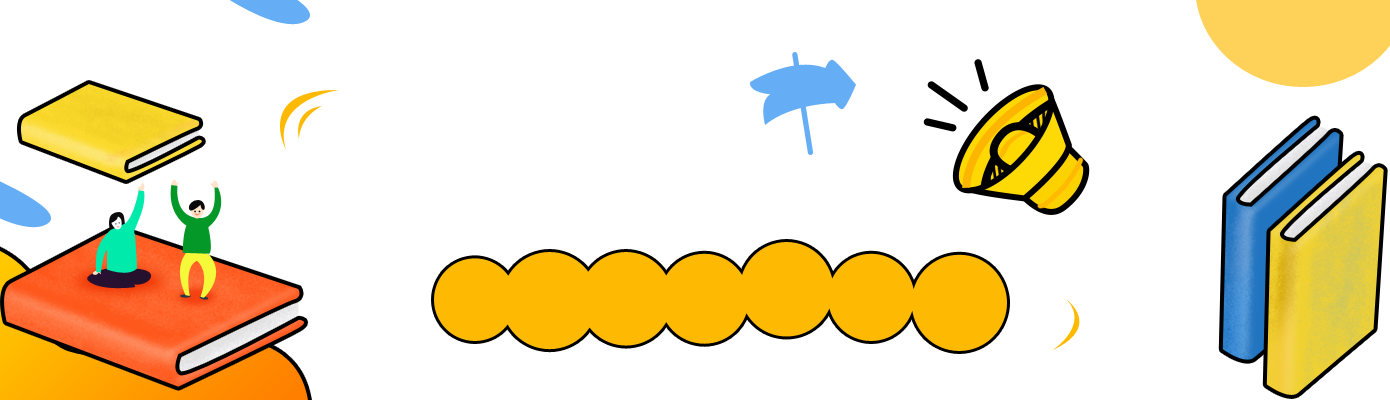 Số?
a)
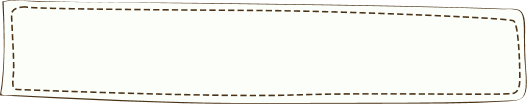 Bài 3:
24
18
30
42
36
Tích = Thừa số x thừa số
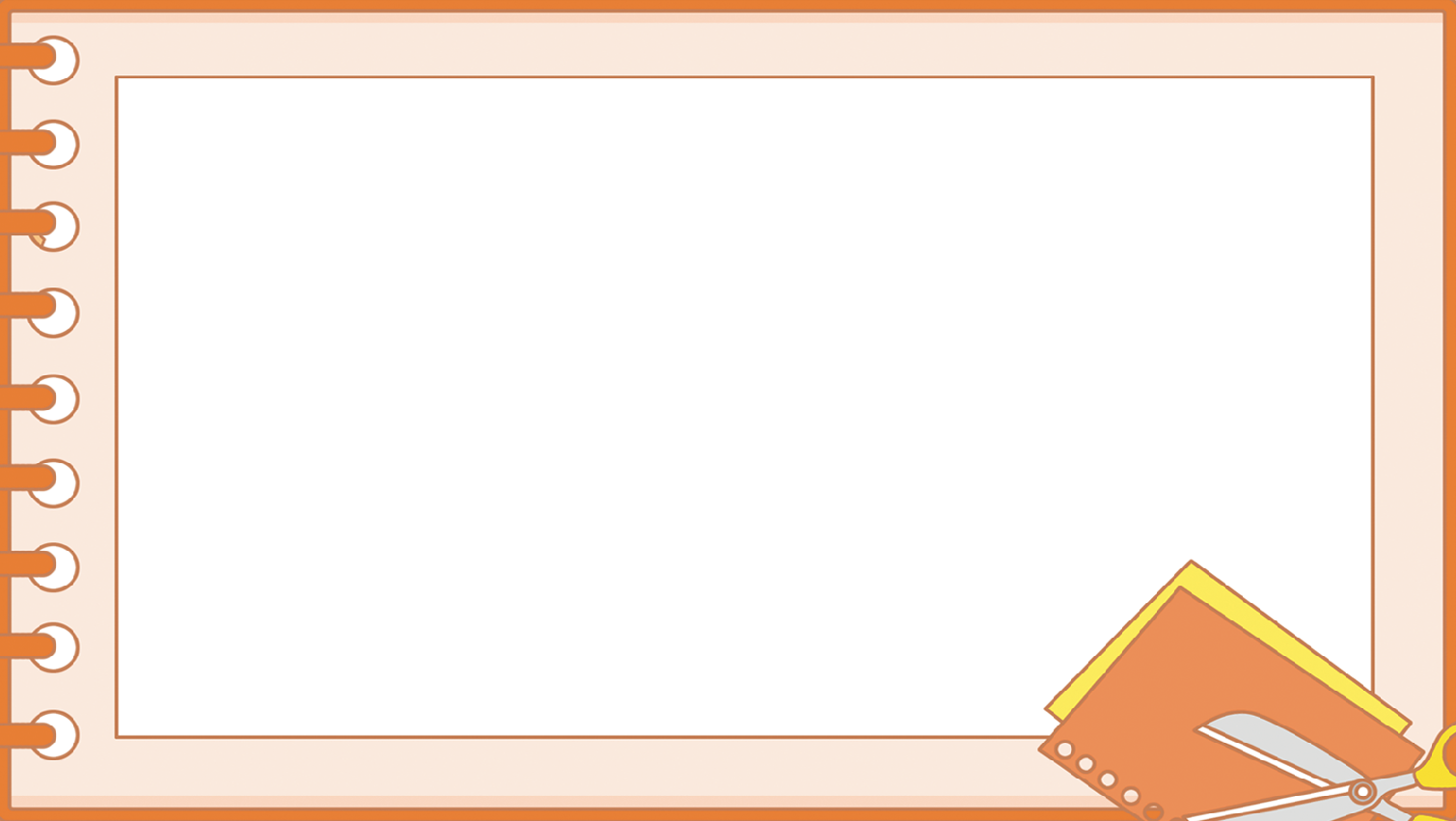 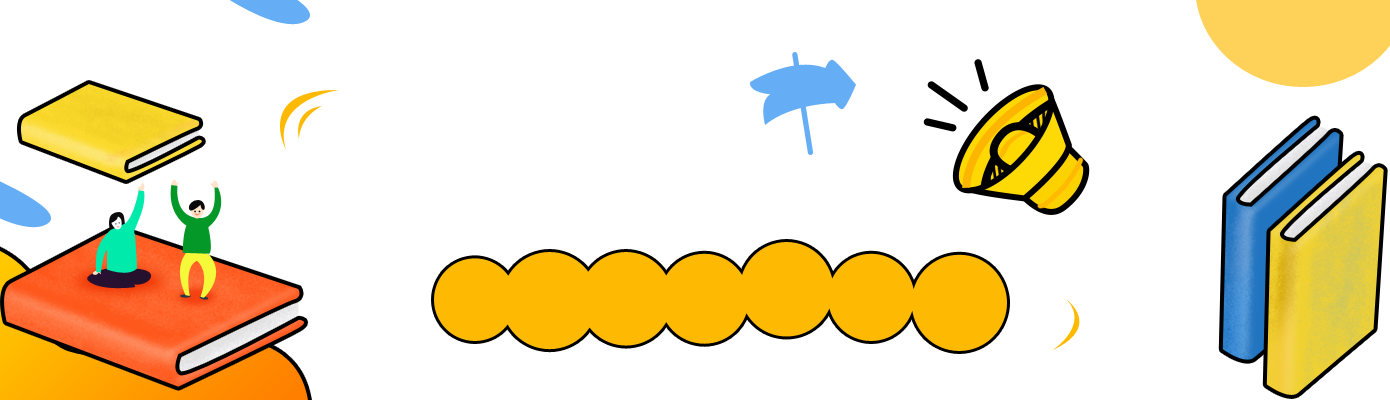 Số?
a)
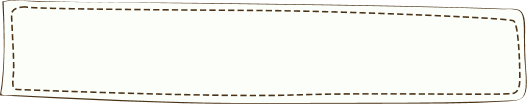 Bài 3:
5
10
9
8
7
Thương = Số bị chia : số chia
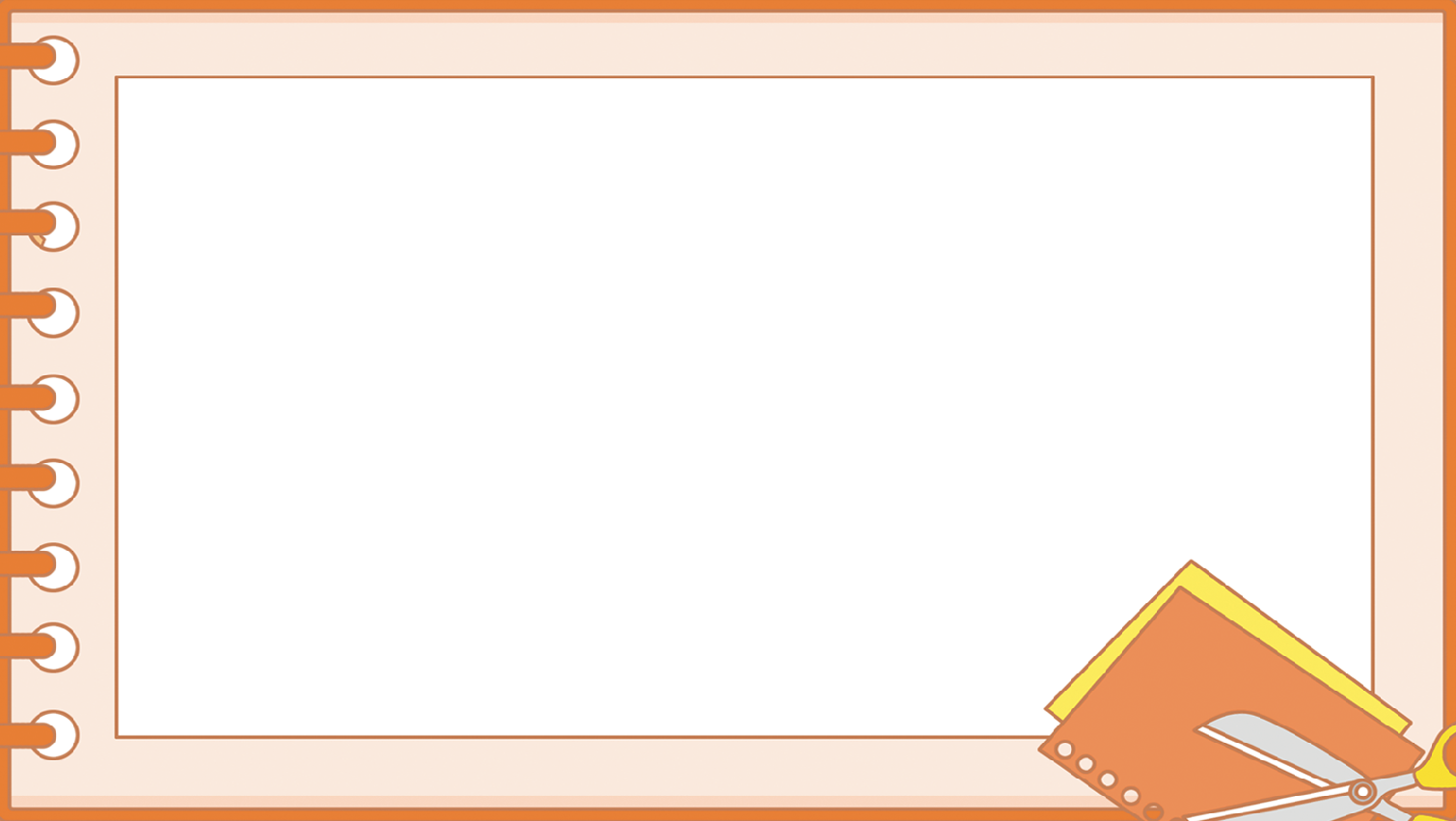 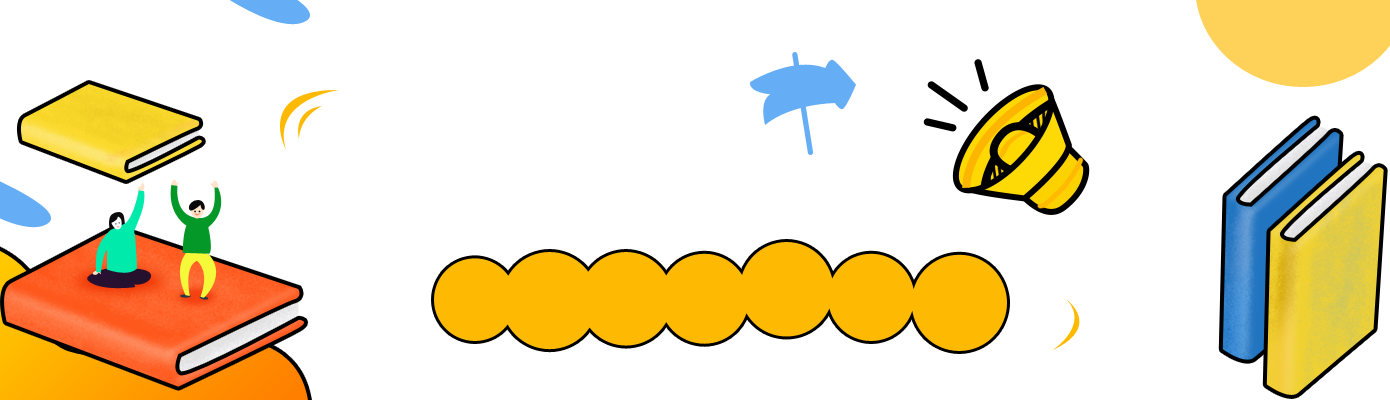 Số?
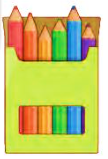 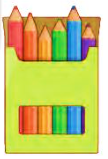 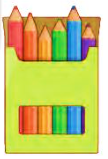 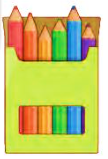 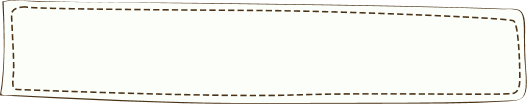 Bài 4:
a) Mỗi hộp có        chiếc bút chì màu.
b) Số bút chì màu ở 4 hộp là:       x        =
?
?
?
?
6
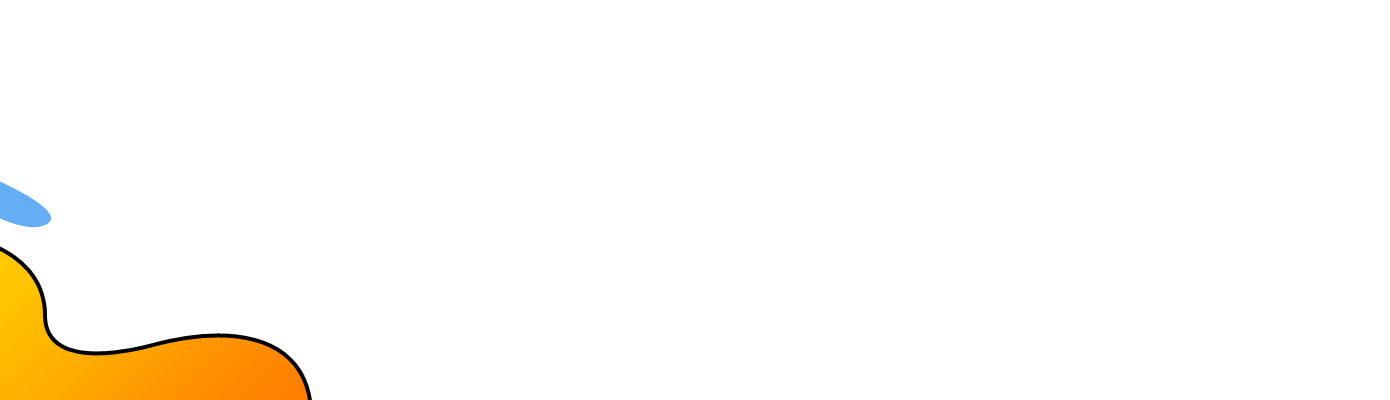 24
6
4
Một  thanh gỗ dài 60 cm được cưa thành 6 đoạn bằng nhau. Hỏi mỗi đoạn gỗ đó dài bao nhiêu xăng ti mét?
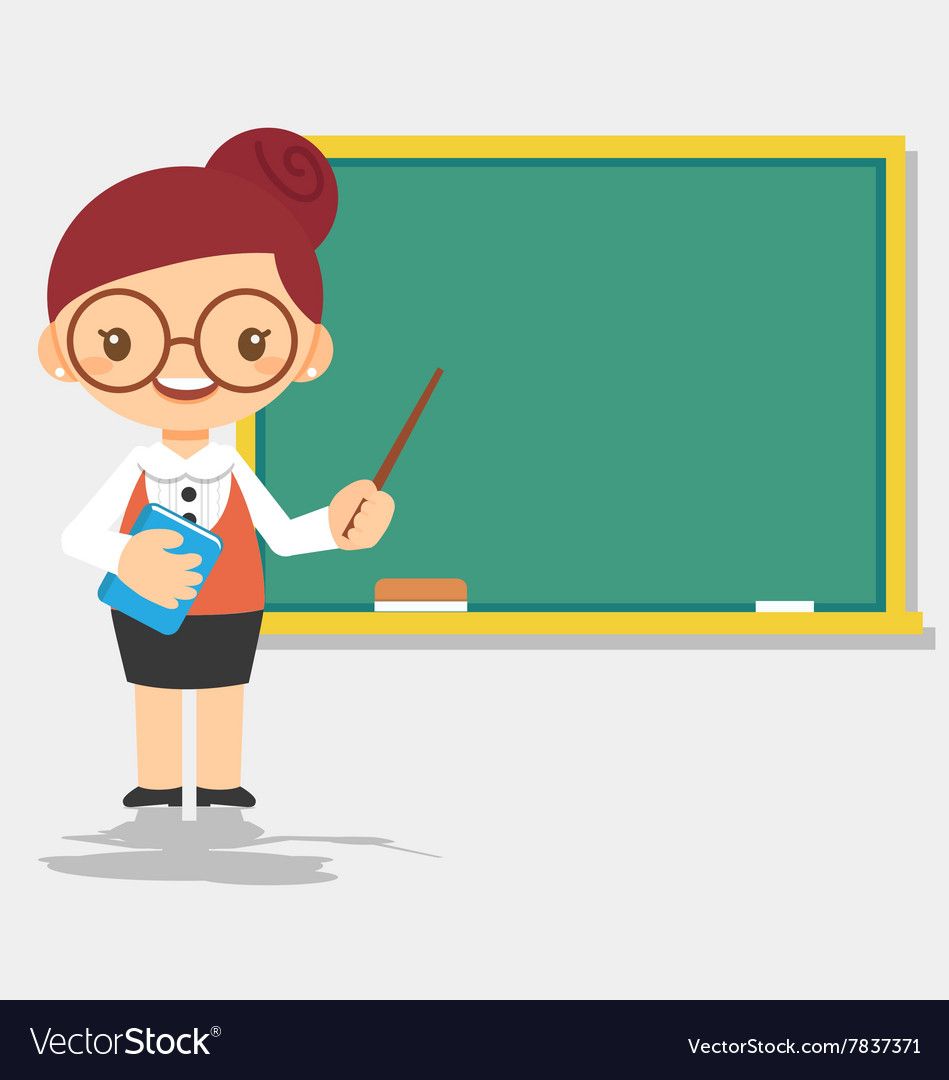 Bài giải
Tóm tắt
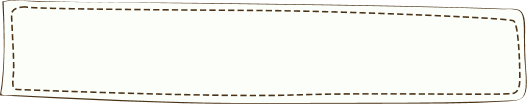 Bài 4:
Mỗi đoạn gỗ dài số xăng ti mét là:
Thanh gỗ: 60 cm
60 : 6 = 10 (xăng ti mét)
Cưa thành: 6 đoạn
Đáp số: 10 cm
Mỗi đoạn dài: ? cm
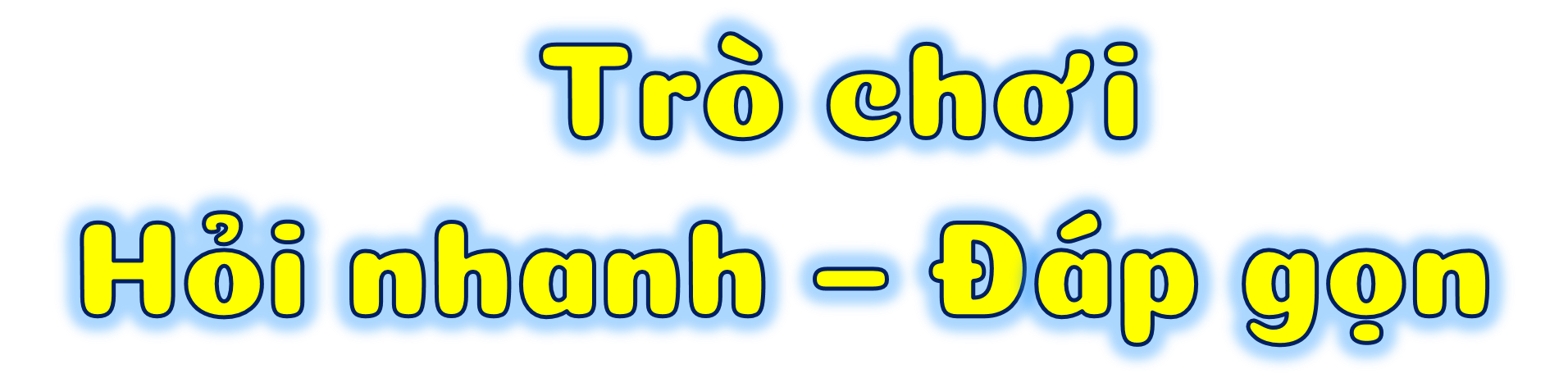 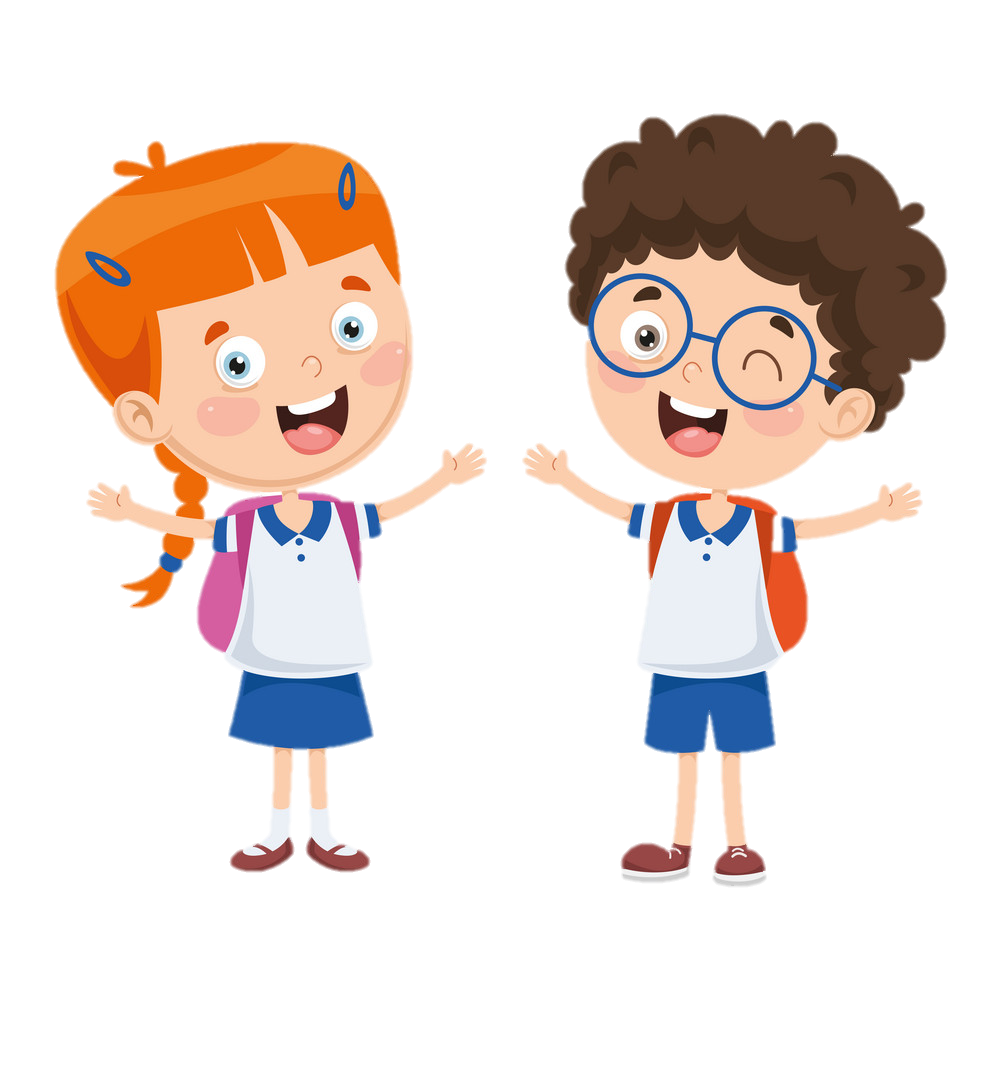 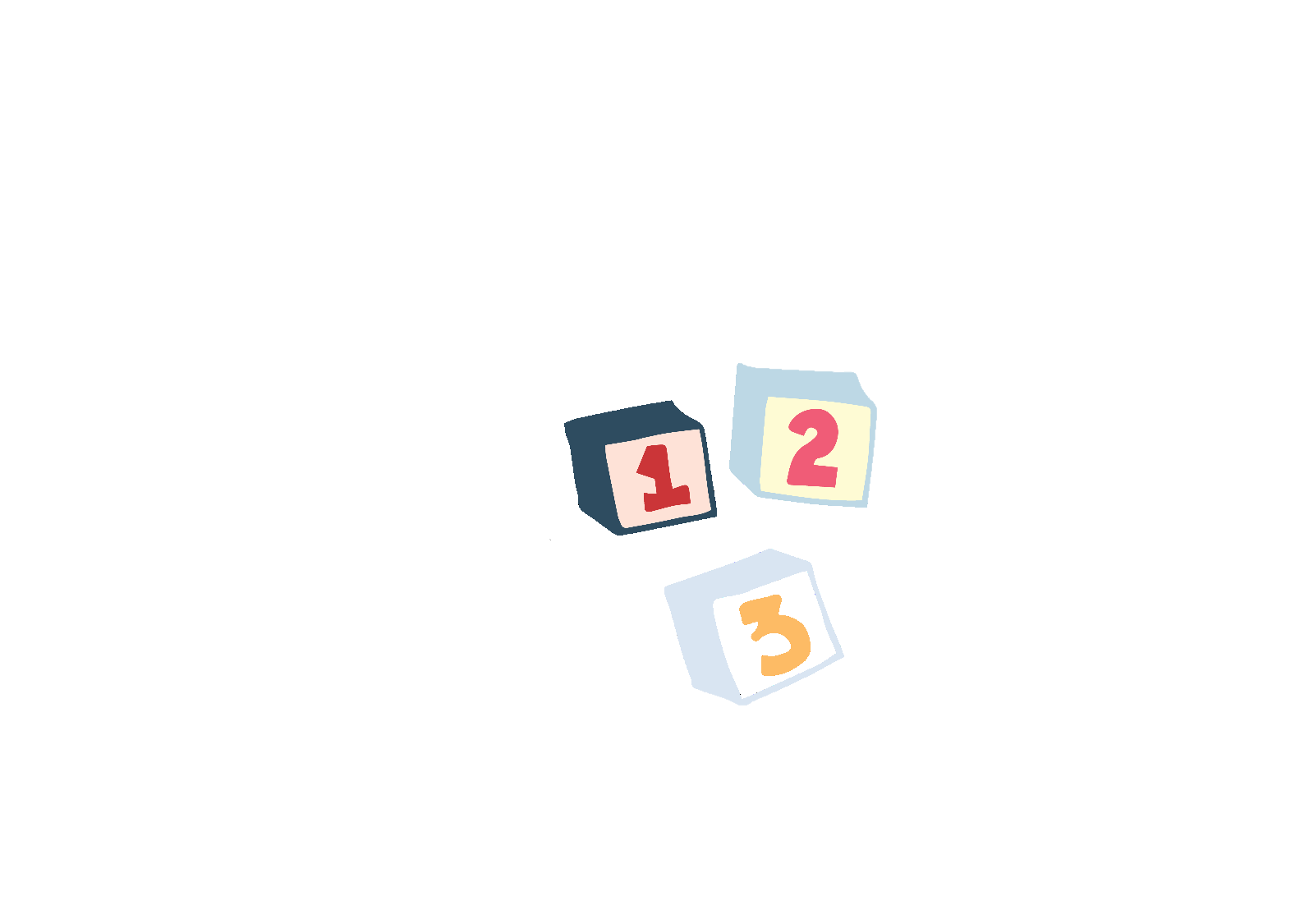 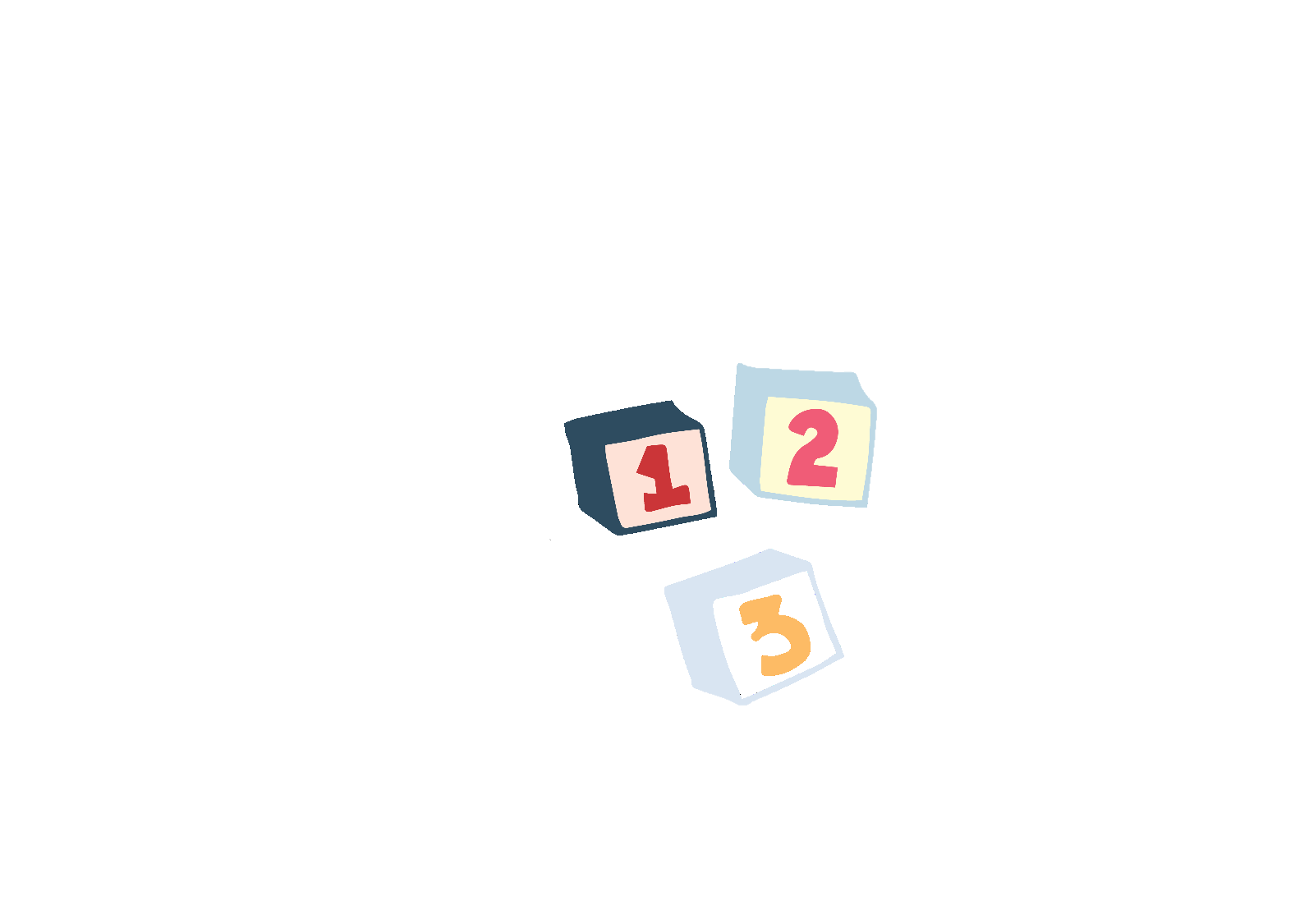 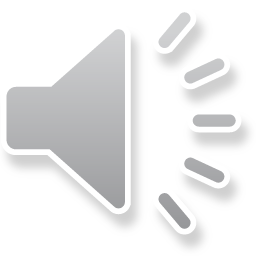 6 nhân 5 được 30
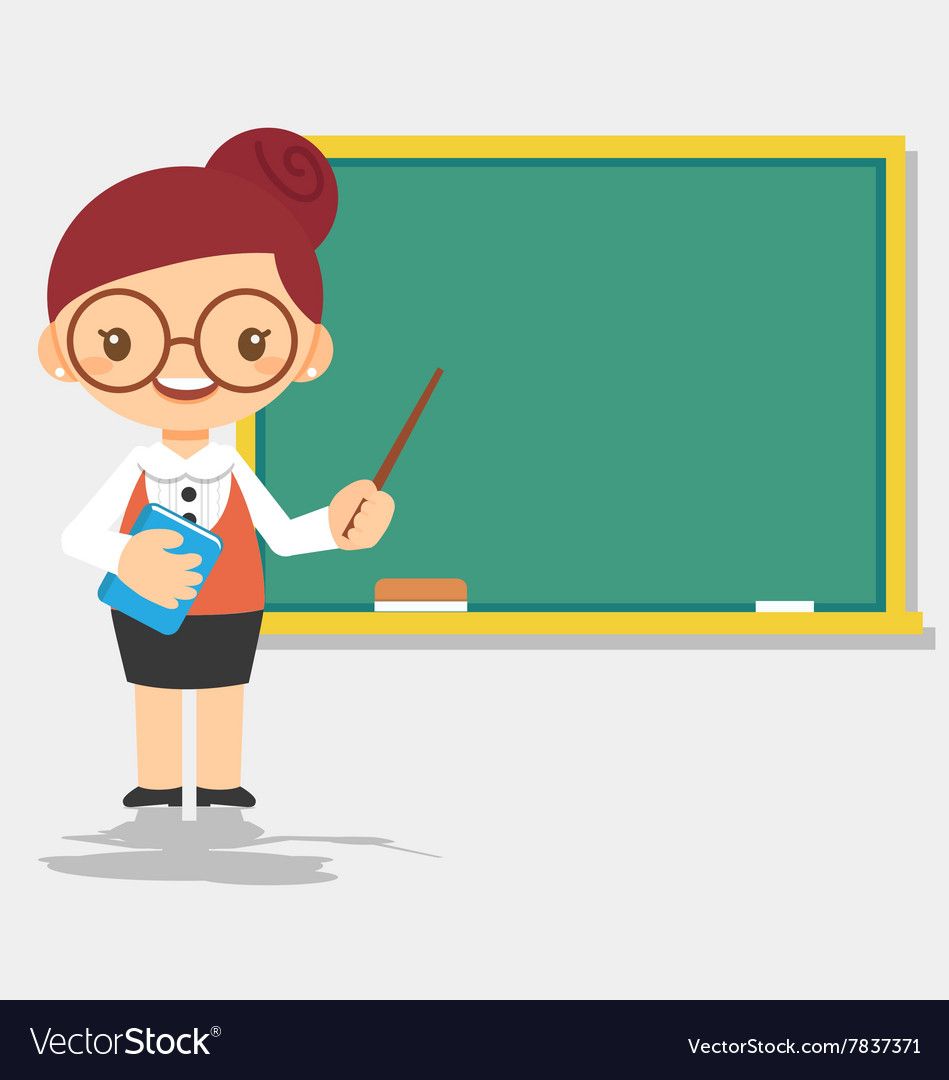 6 nhân mấy được 30?
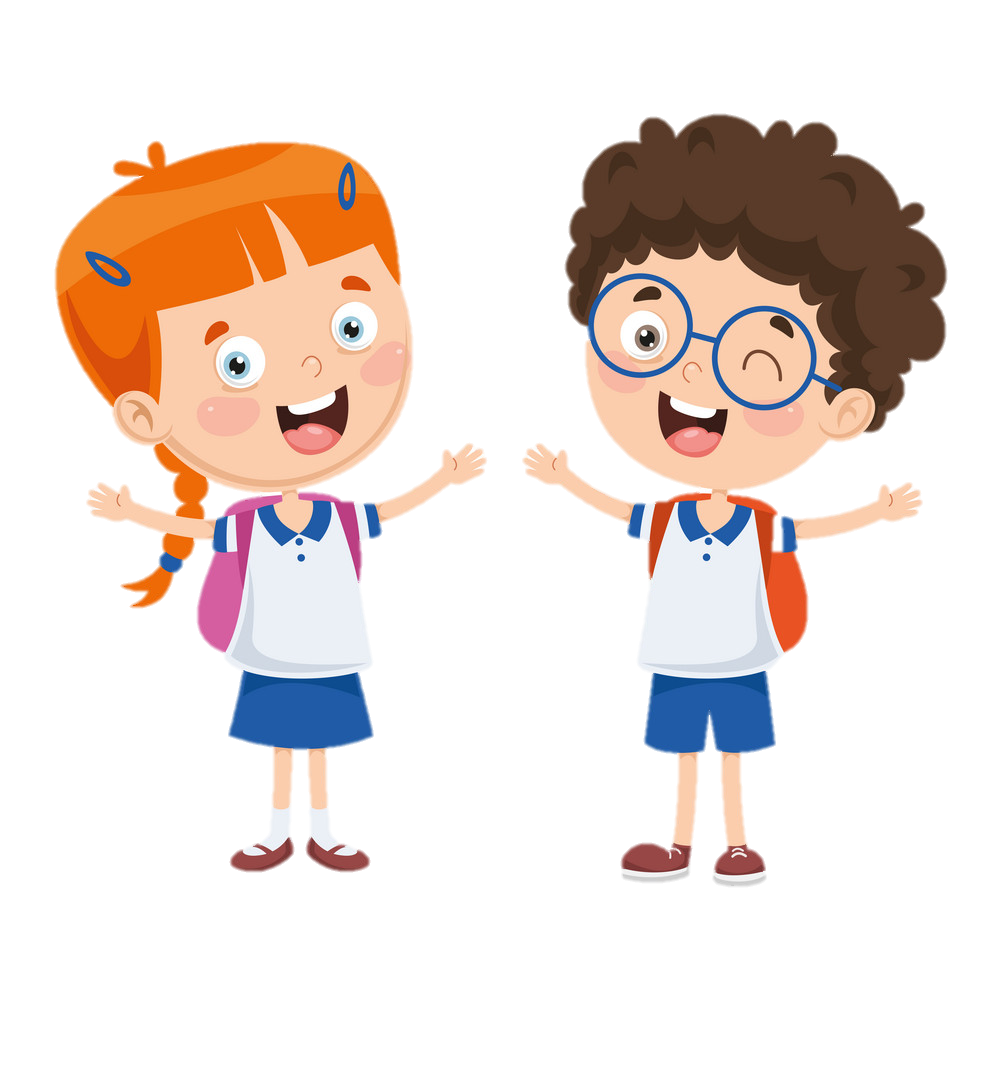 [Speaker Notes: Giáo viên nêu câu hỏi, cả lớp trả lời]
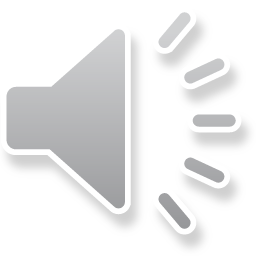 6 nhân 8 được 48
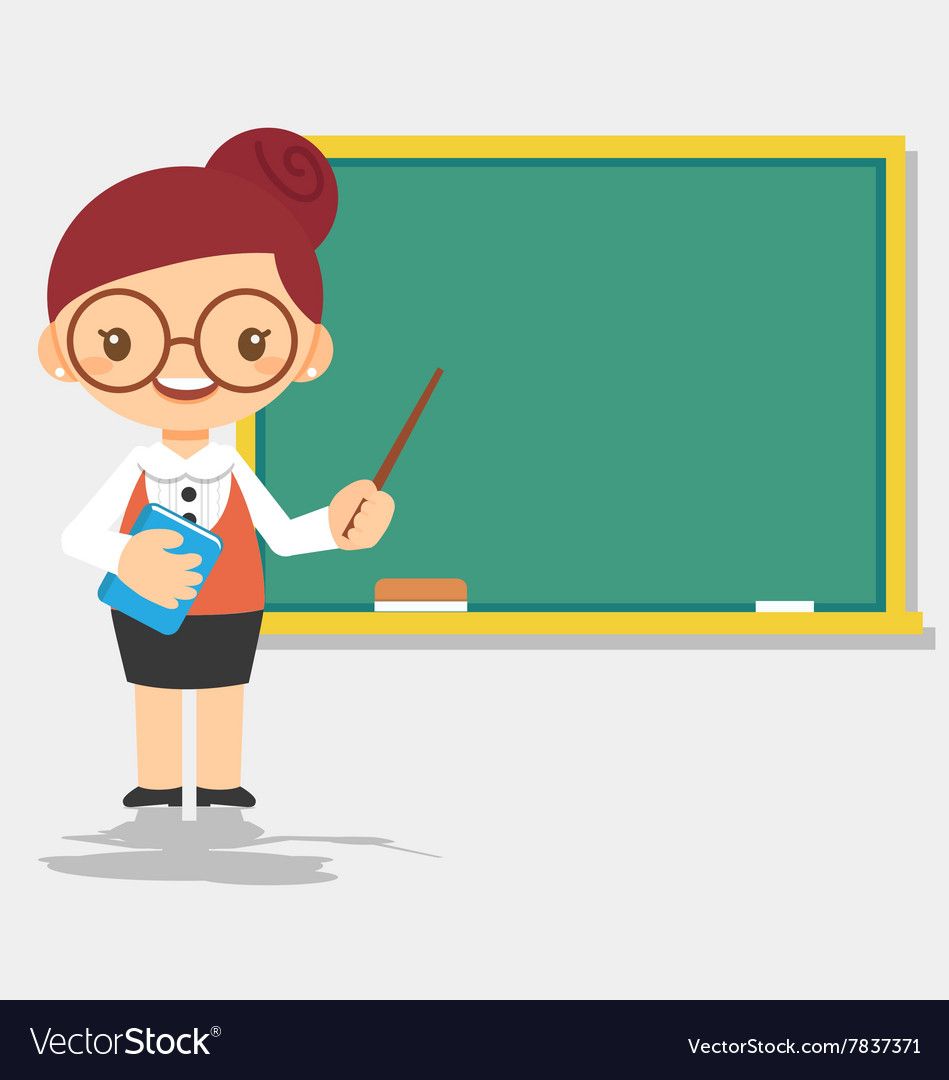 6 nhân mấy được 48?
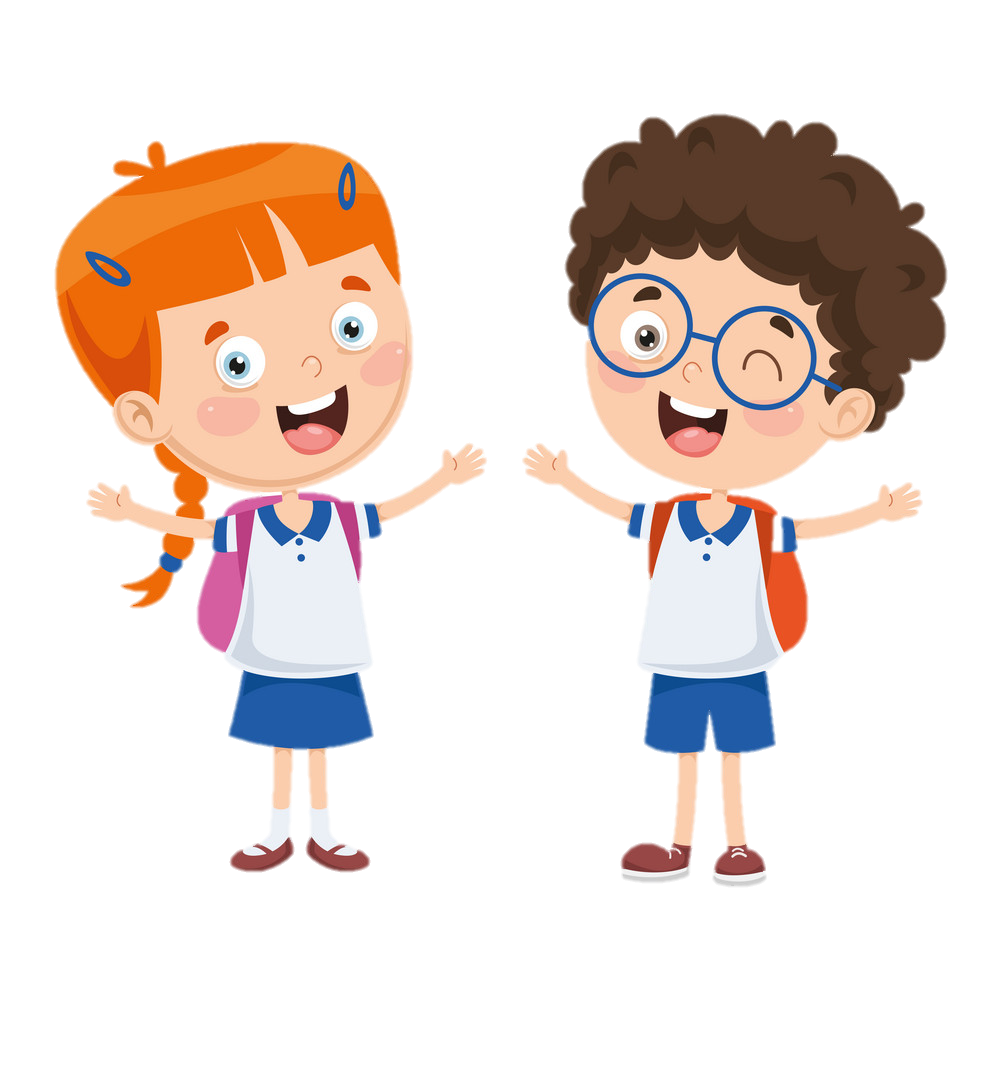 [Speaker Notes: Giáo viên nêu câu hỏi, cả lớp trả lời]
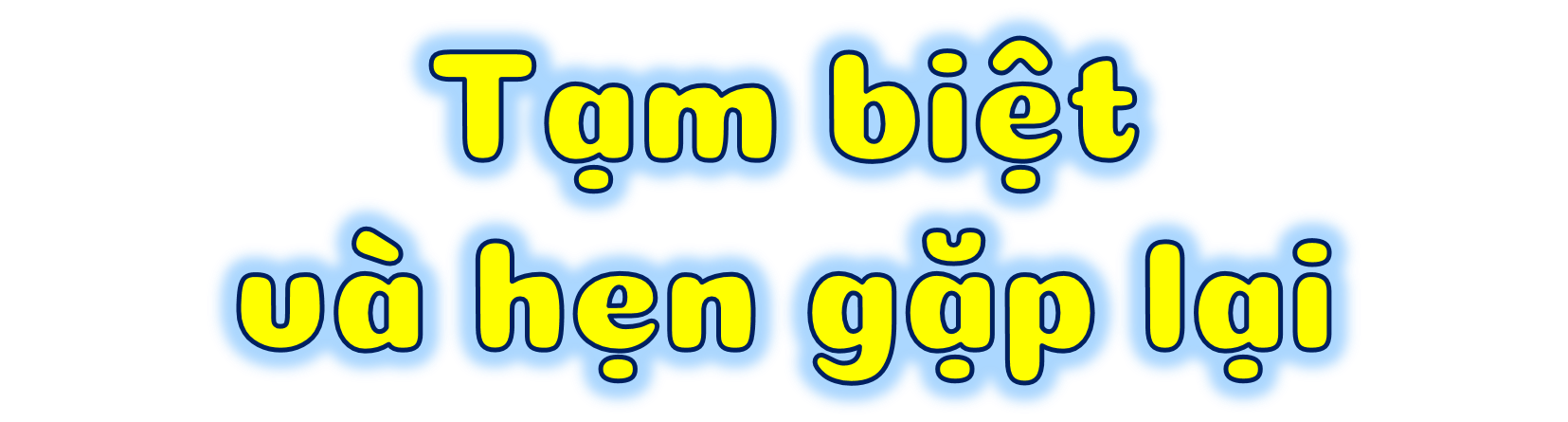 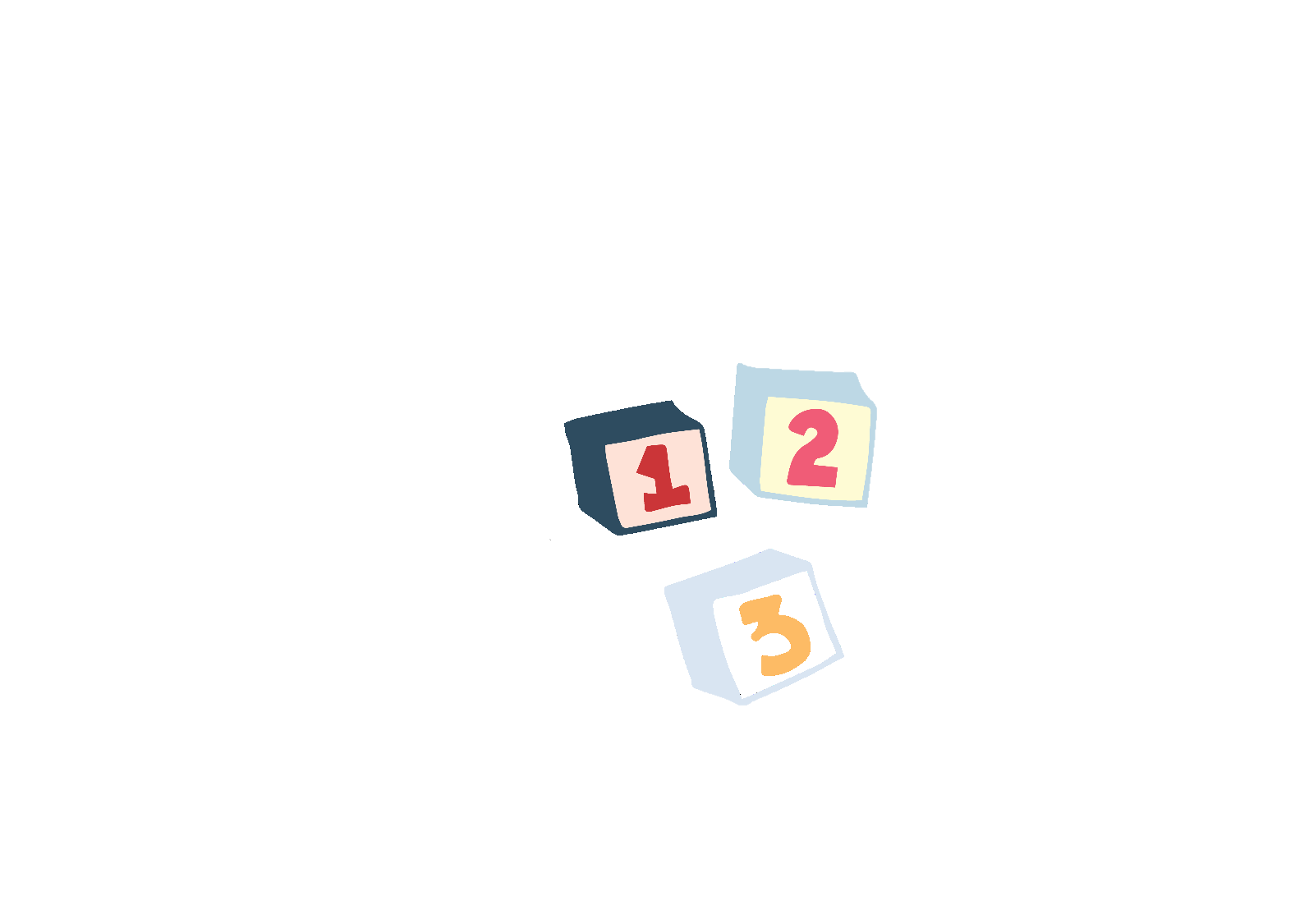 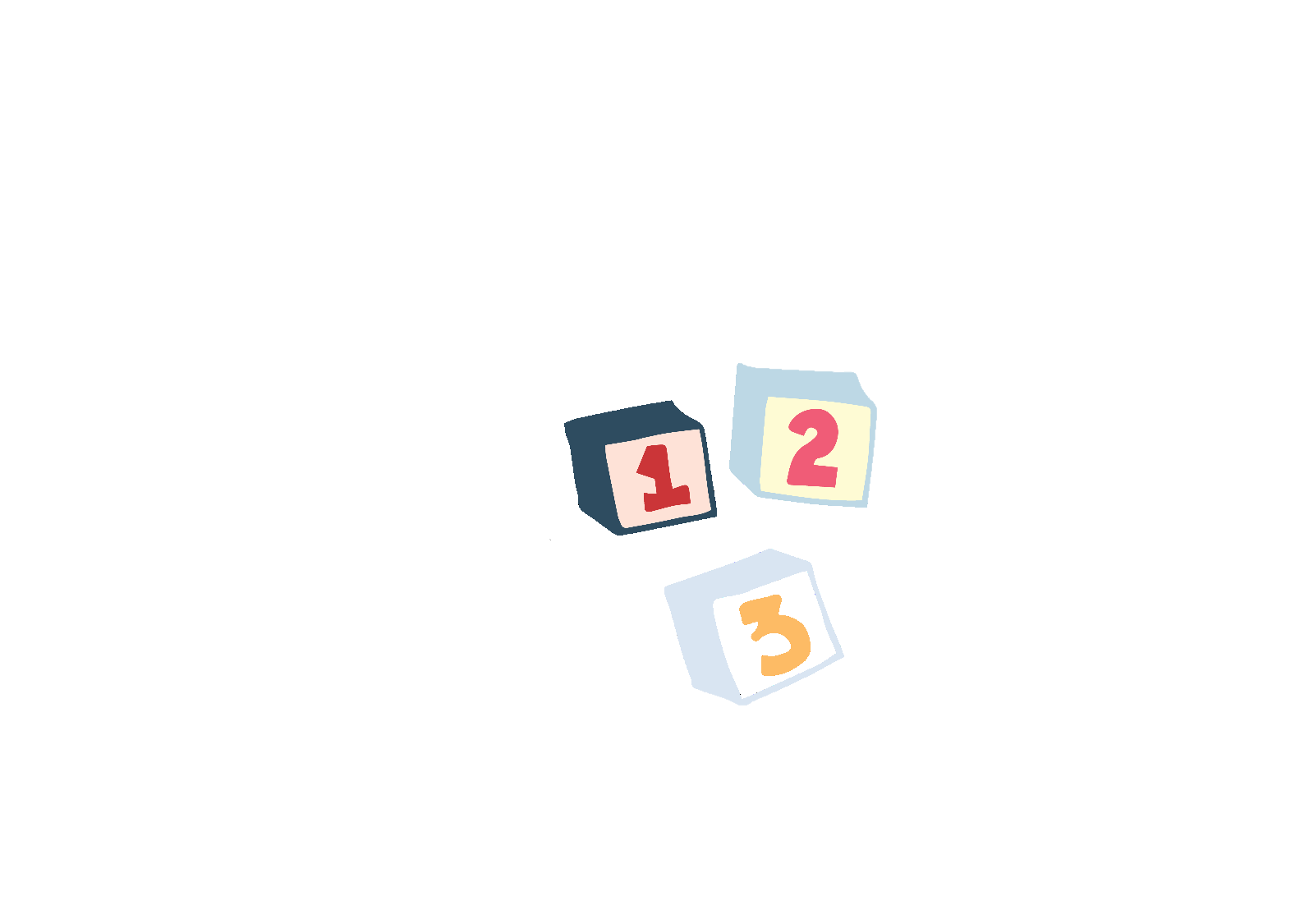